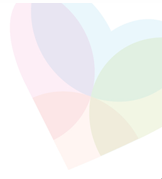 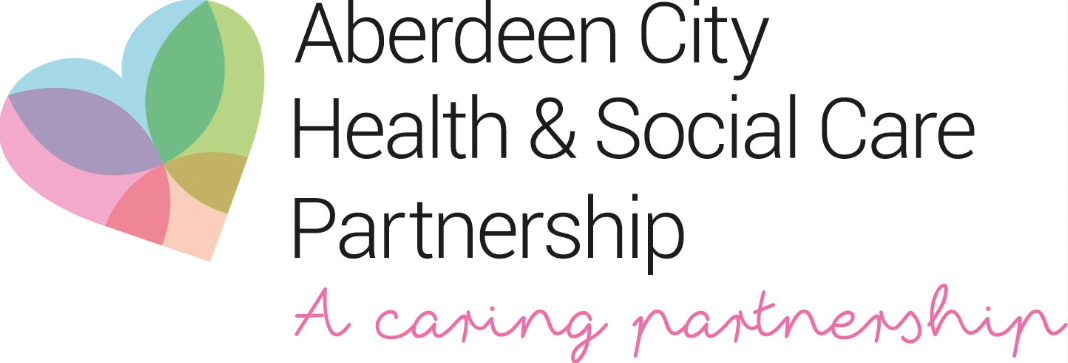 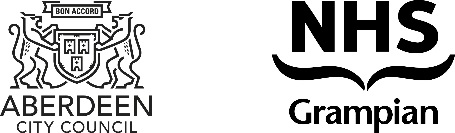 Aberdeen City 
Vaccination & Wellbeing Hub
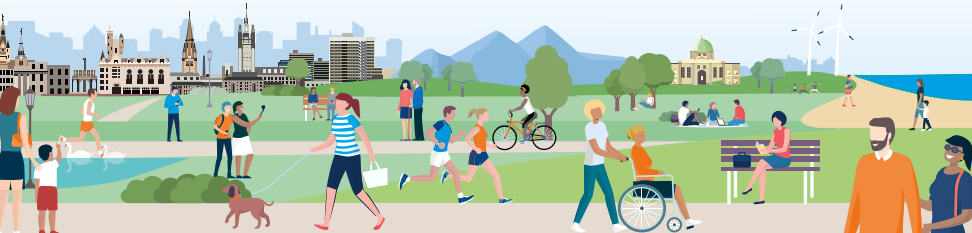 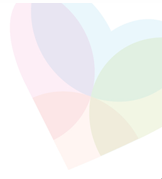 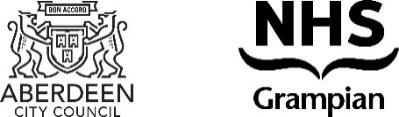 Our Aim
Create a Priority Intervention Hub which delivers an 
easily accessible location where a range of health, social care, voluntary 
organisations & community partners work together all 
responding to local need.
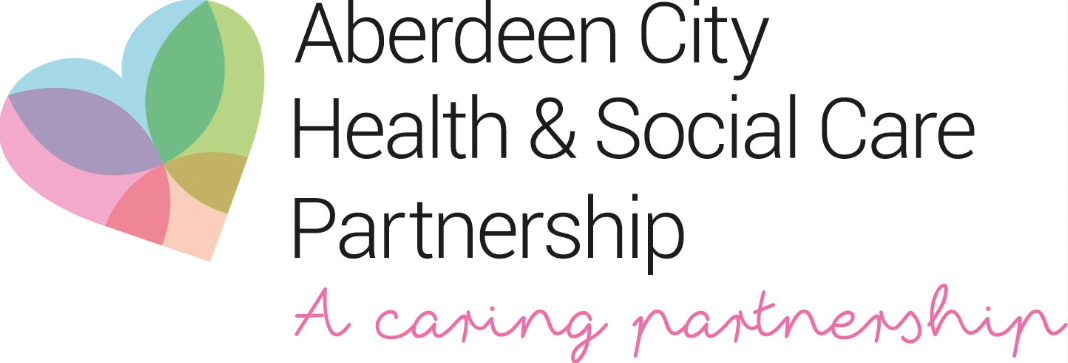 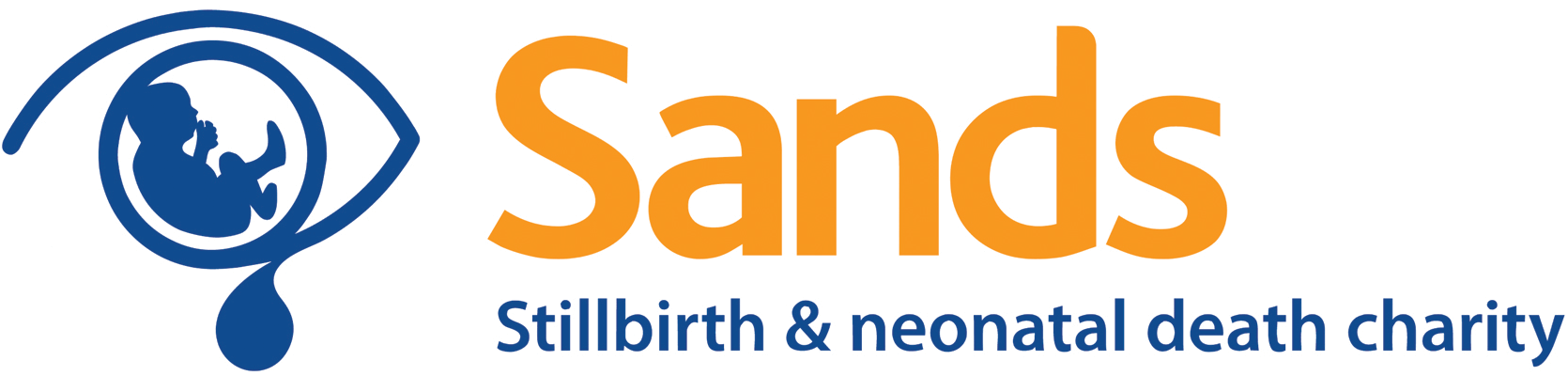 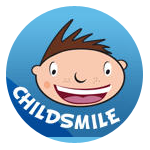 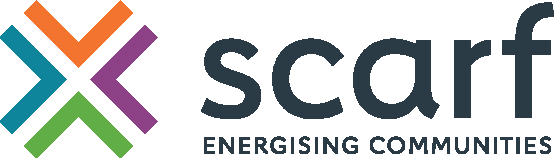 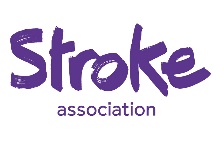 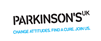 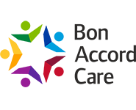 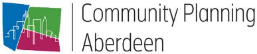 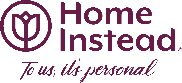 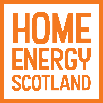 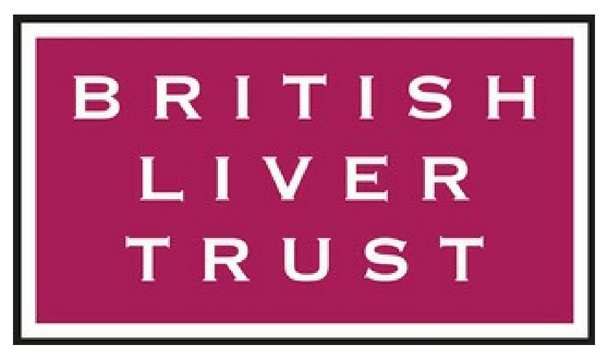 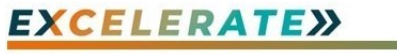 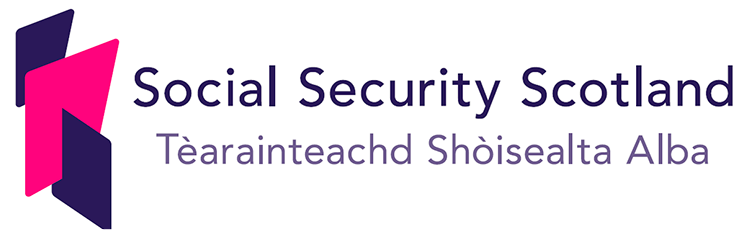 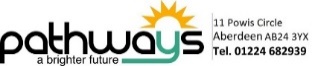 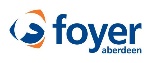 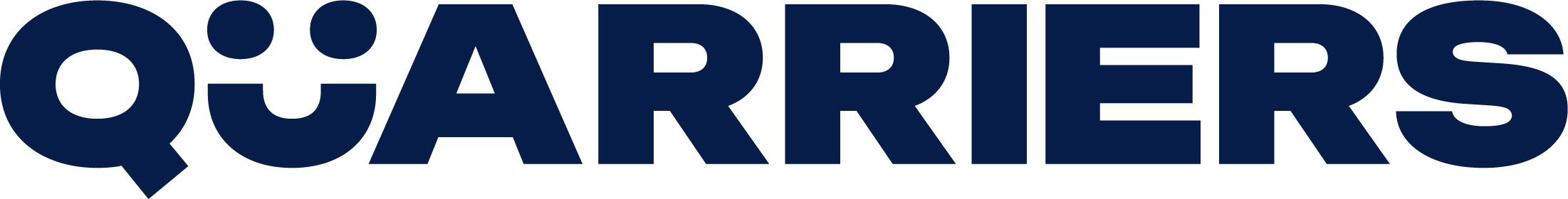 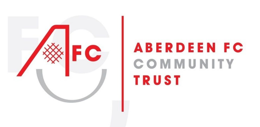 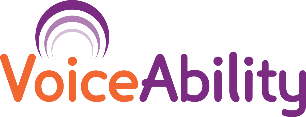 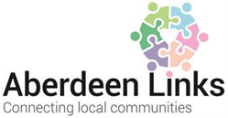 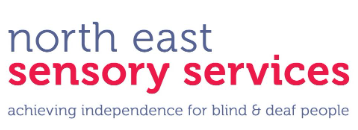 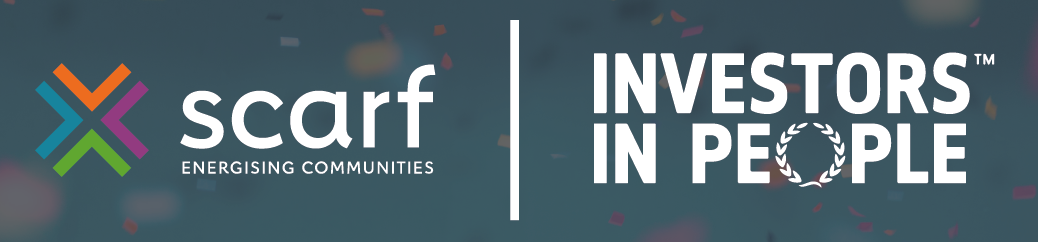 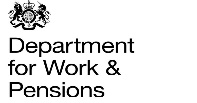 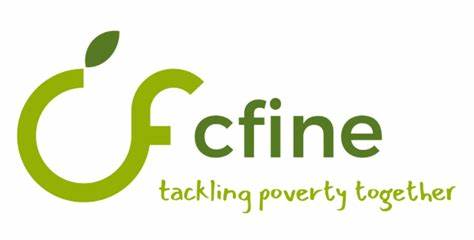 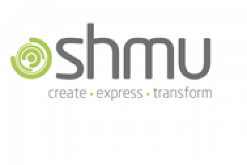 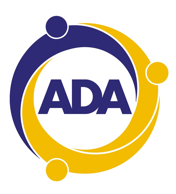 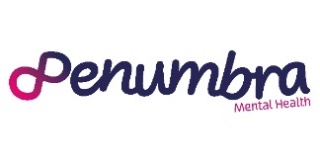 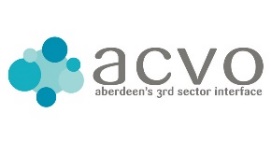 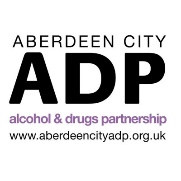 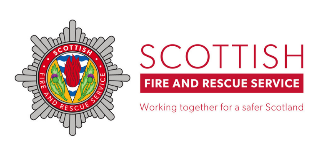 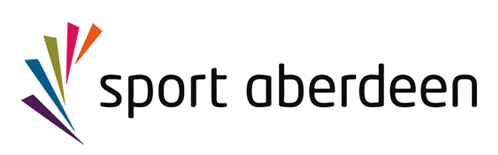 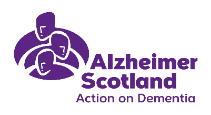 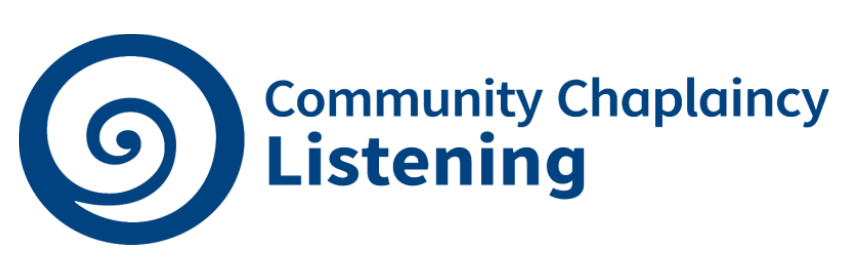 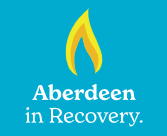 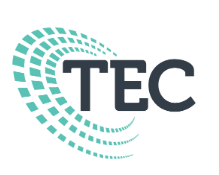 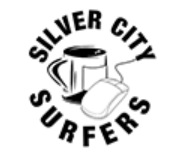 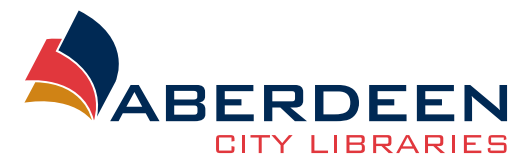 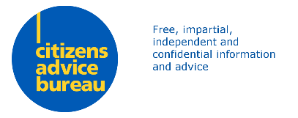 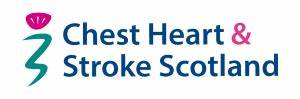 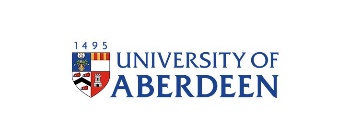 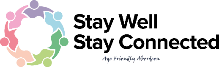 Links to current priorities
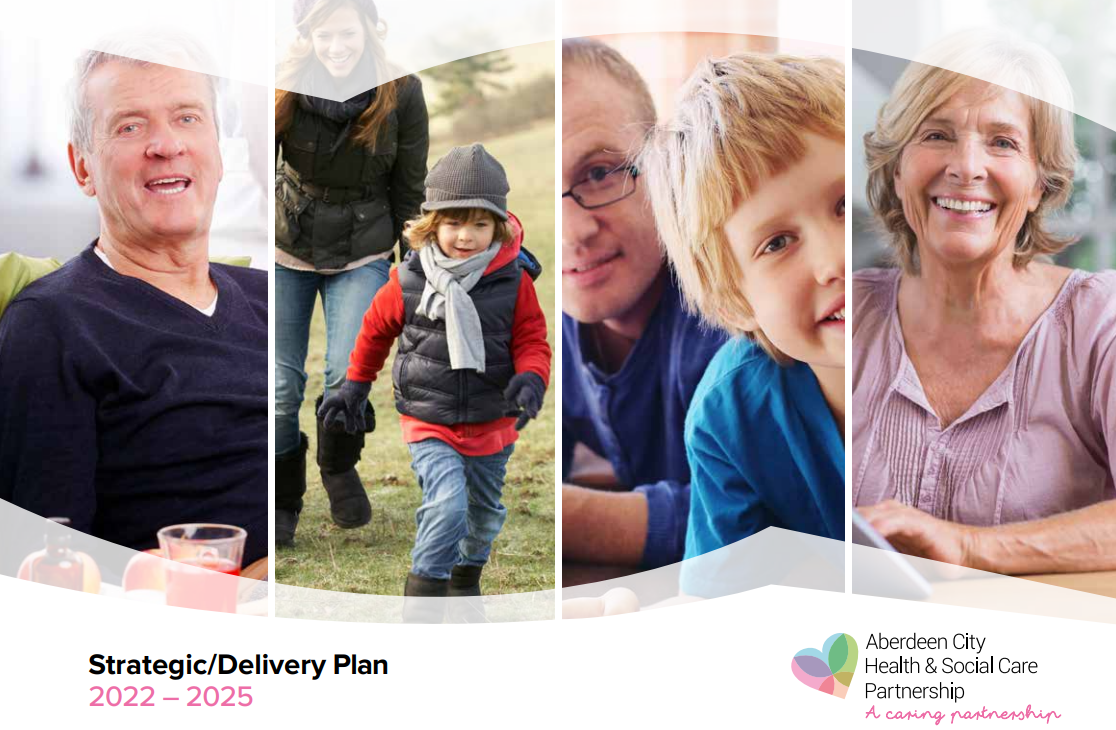 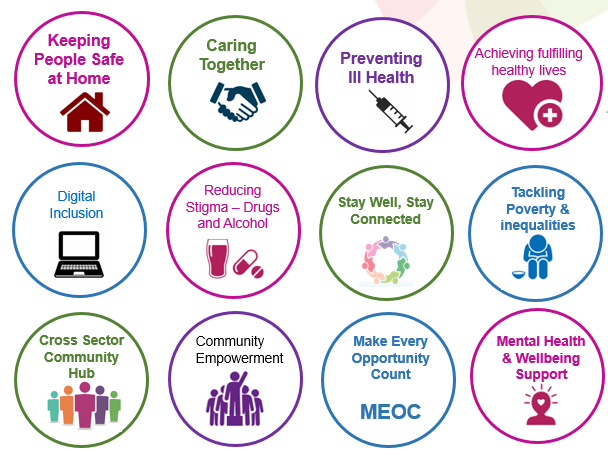 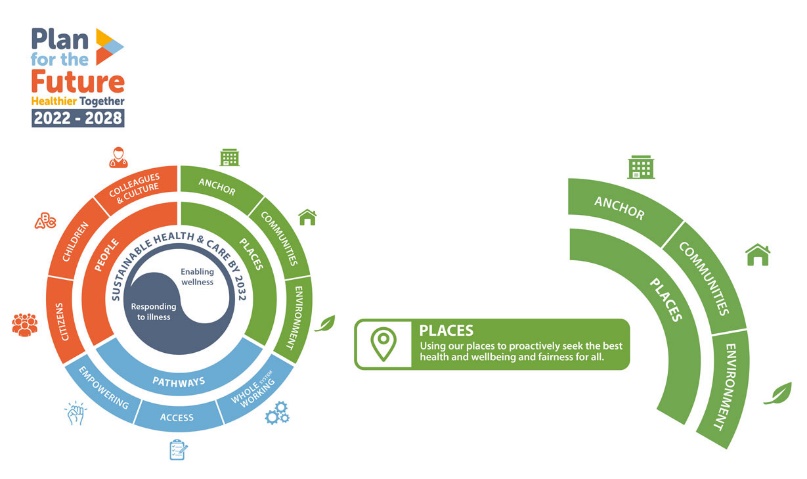 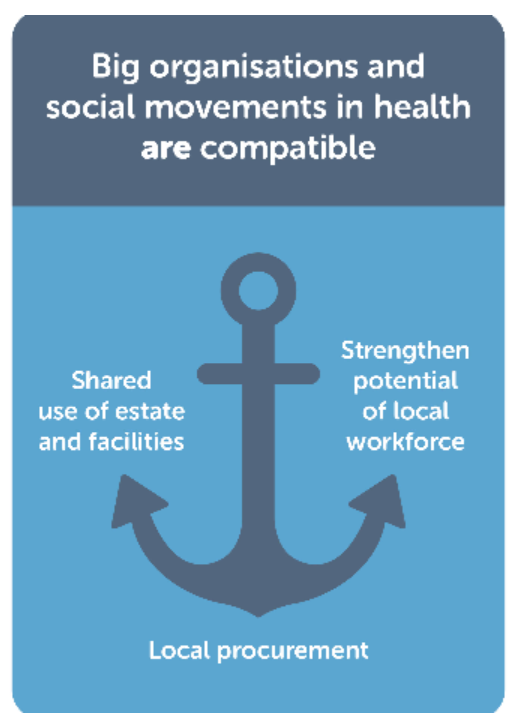 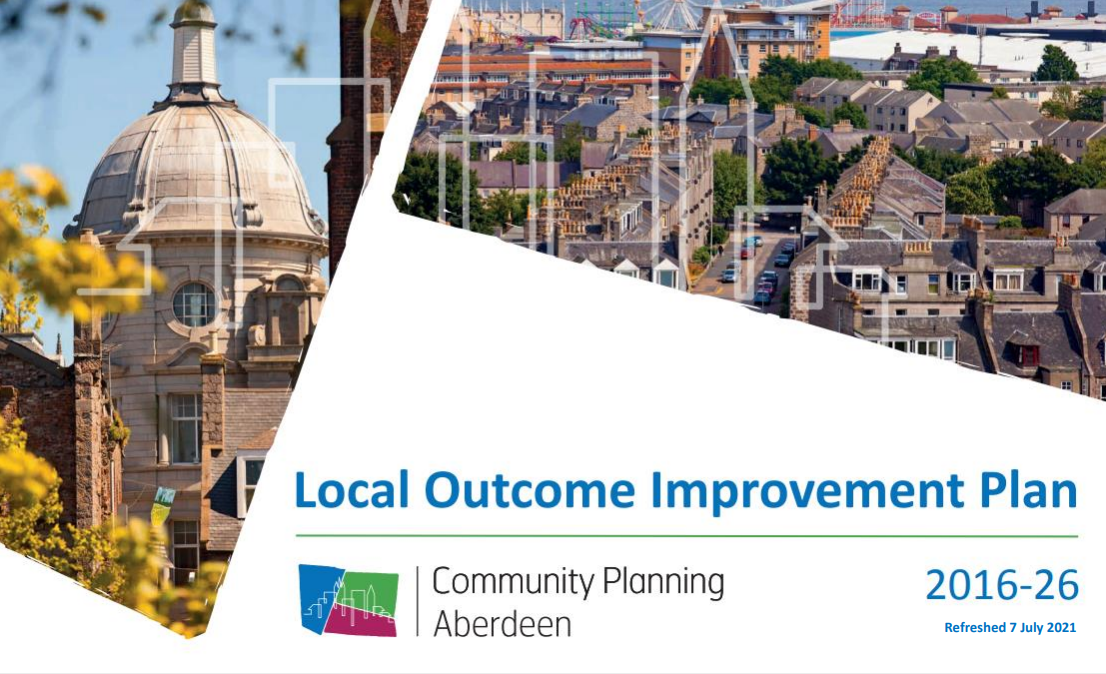 Anchor Organisation
Healthy Hoose
Prevention 
Stay Well/Stay Connected
Addressing inequality
Priority Intervention Hubs
Tillydrone Community Campus
Working Jointly with ACC focussing on: 
Prevention 
Stay Well/Stay Connected
Addressing inequality
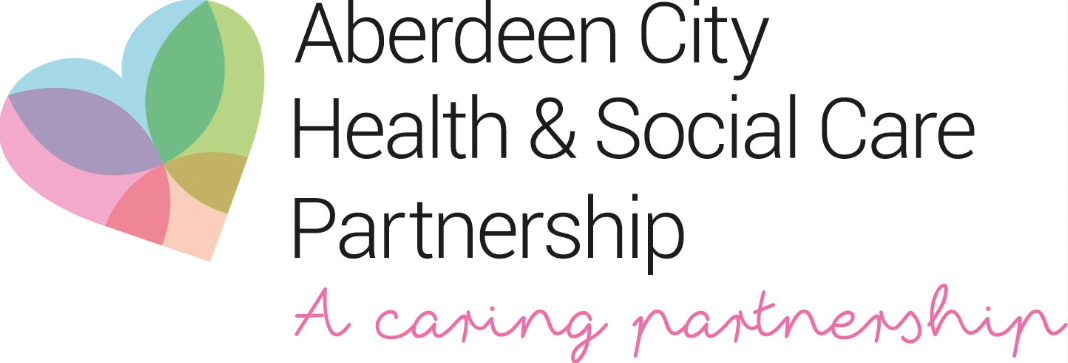 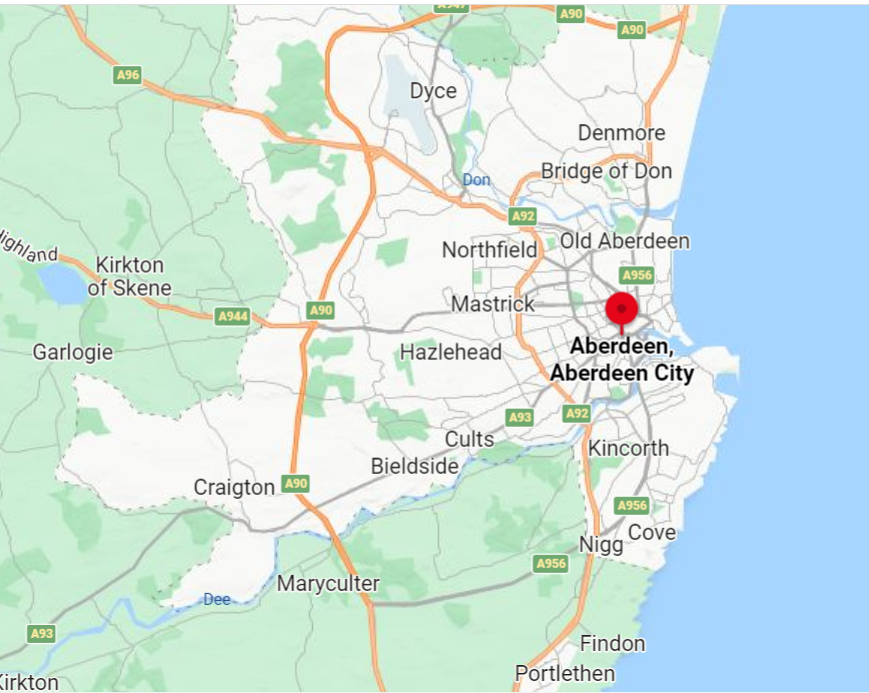 Get Active Northfield
Working Jointly with Sport Aberdeen focussing on: 
Prevention 
Rehabilitation
Stay Well/Stay Connected
Addressing inequality
Aberdeen City Vaccination Centre
Focussing on:
Prevention 
Stay Well/Stay Connected
Addressing inequality
Health Promotion
Countesswells
Future project
Greyhope Centre, Torry
Prevention
Stay Well/Stay Connected
Addressing Inequality
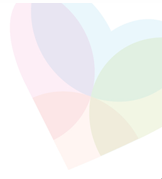 Welcome to the Hub
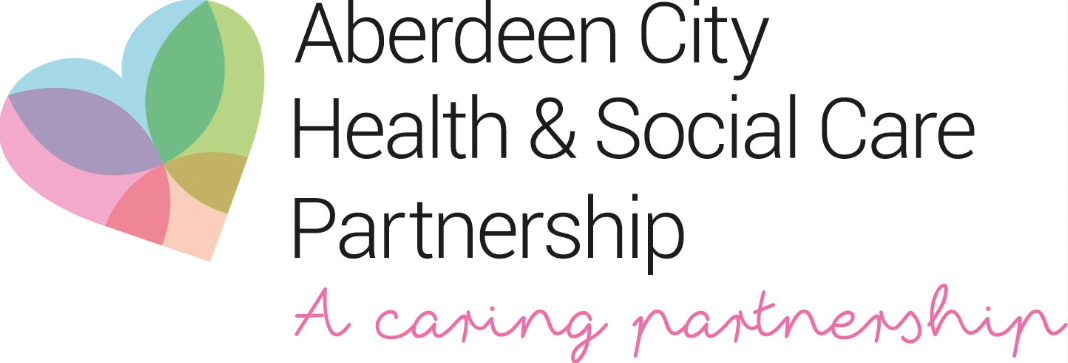 The Aberdeen City Vaccination & Wellbeing Hub is based right in the middle of the City Centre in a busy shopping centre – very accessible with one bus from every part of the city.
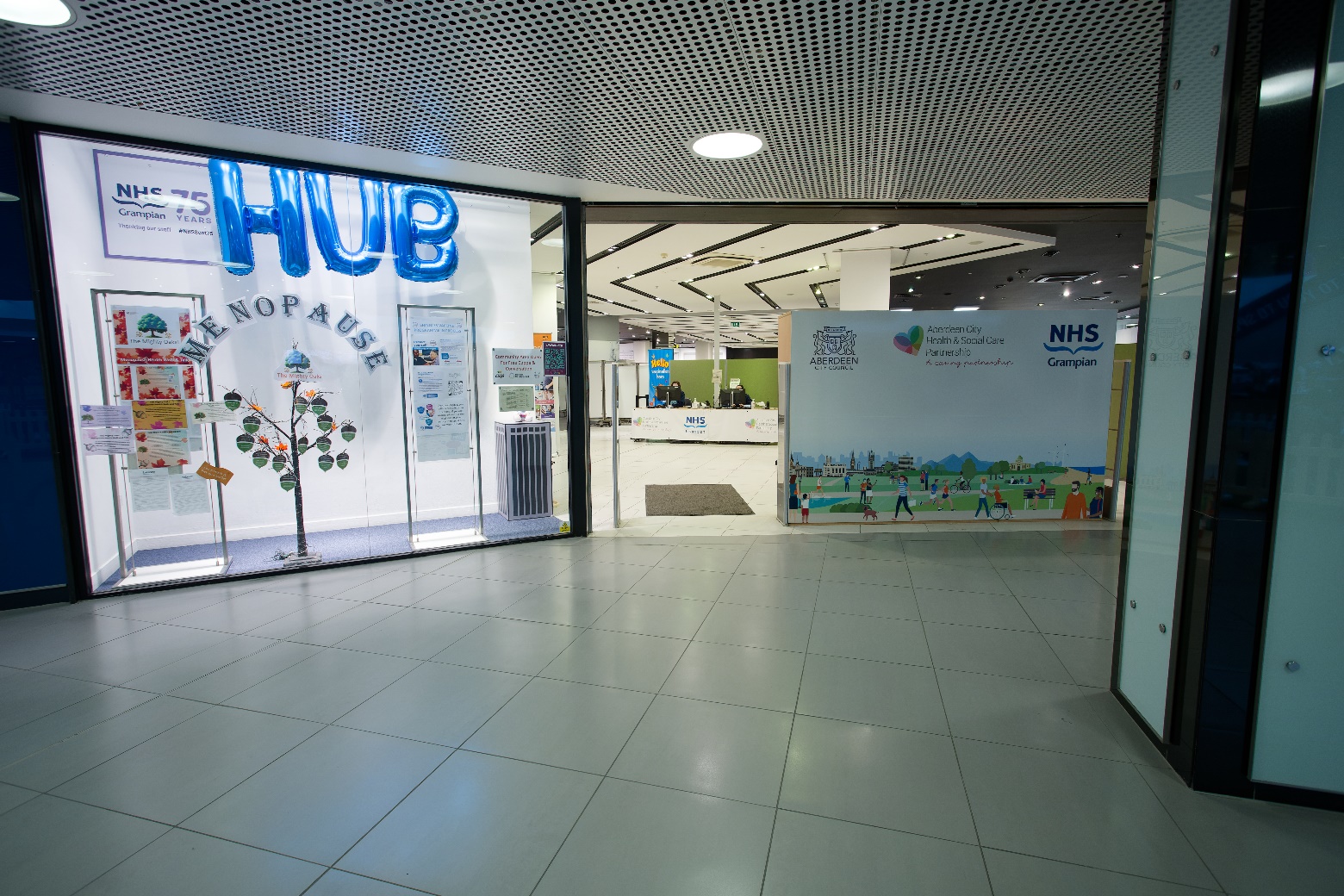 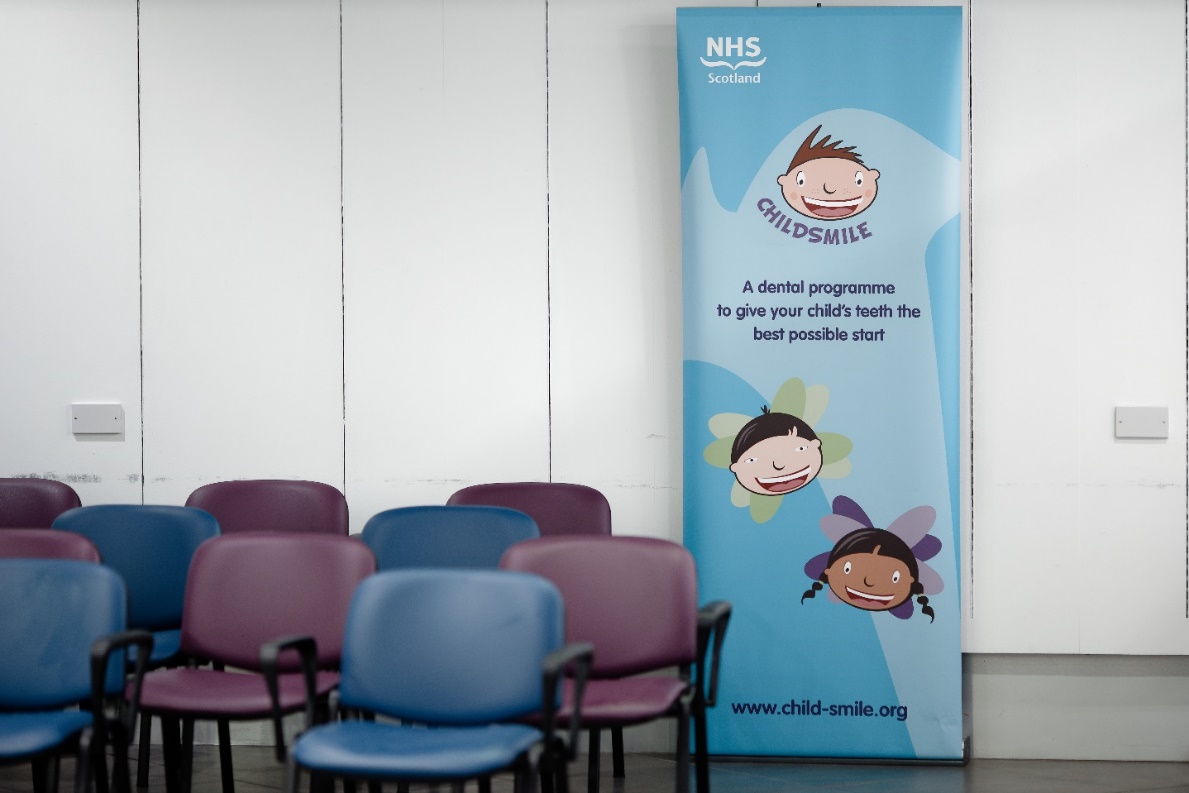 Aberdeen City Vaccination
& Wellbeing Hub
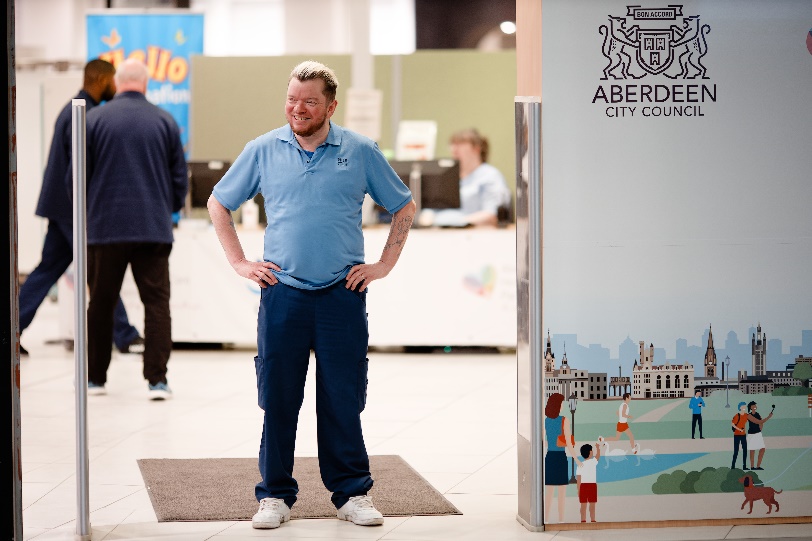 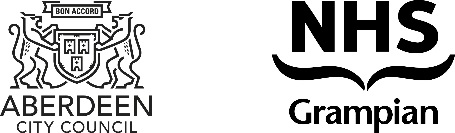 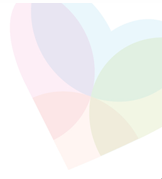 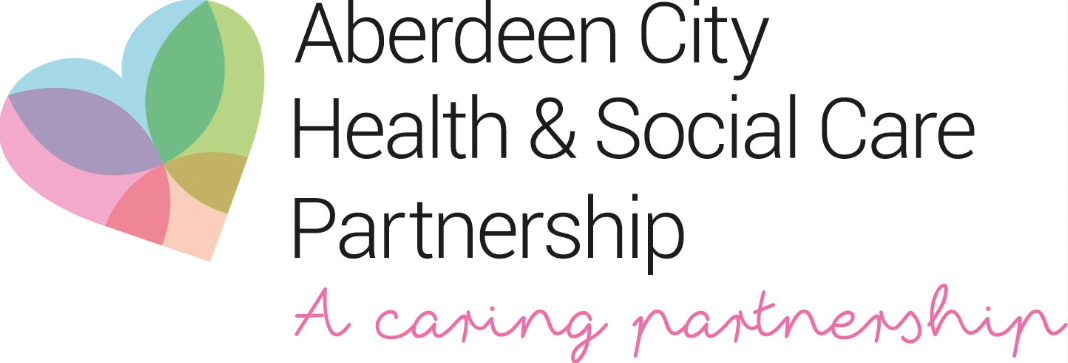 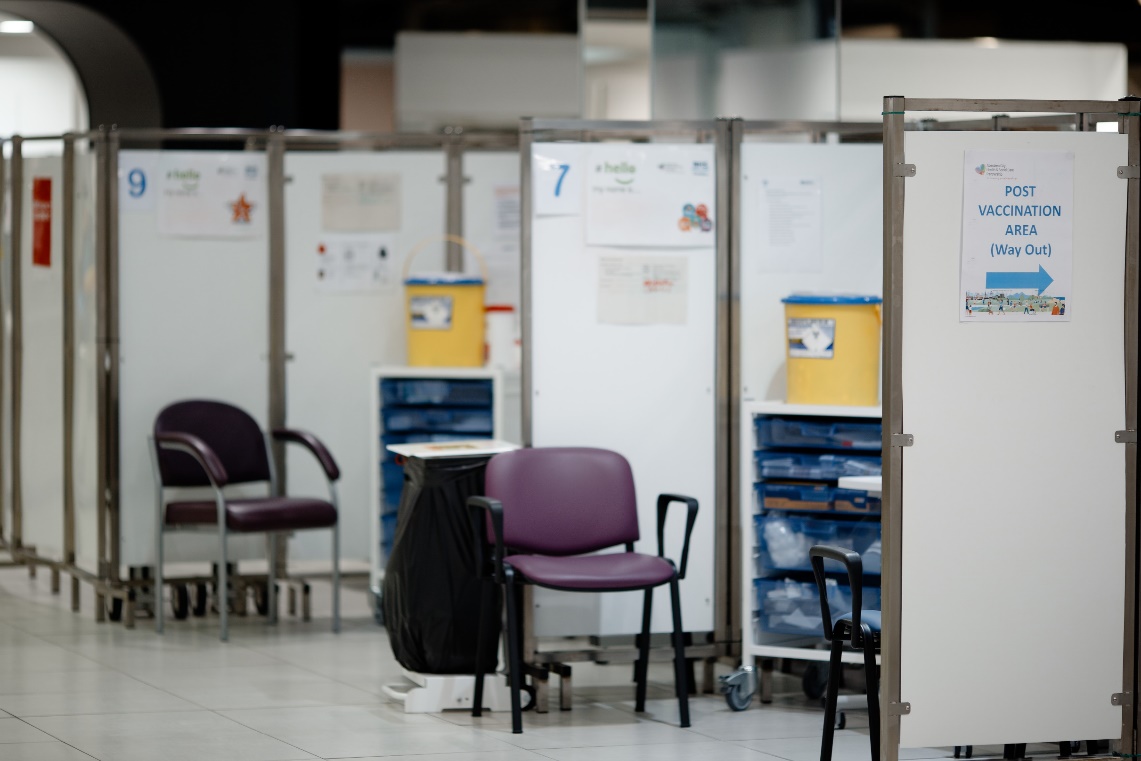 Clinical Space
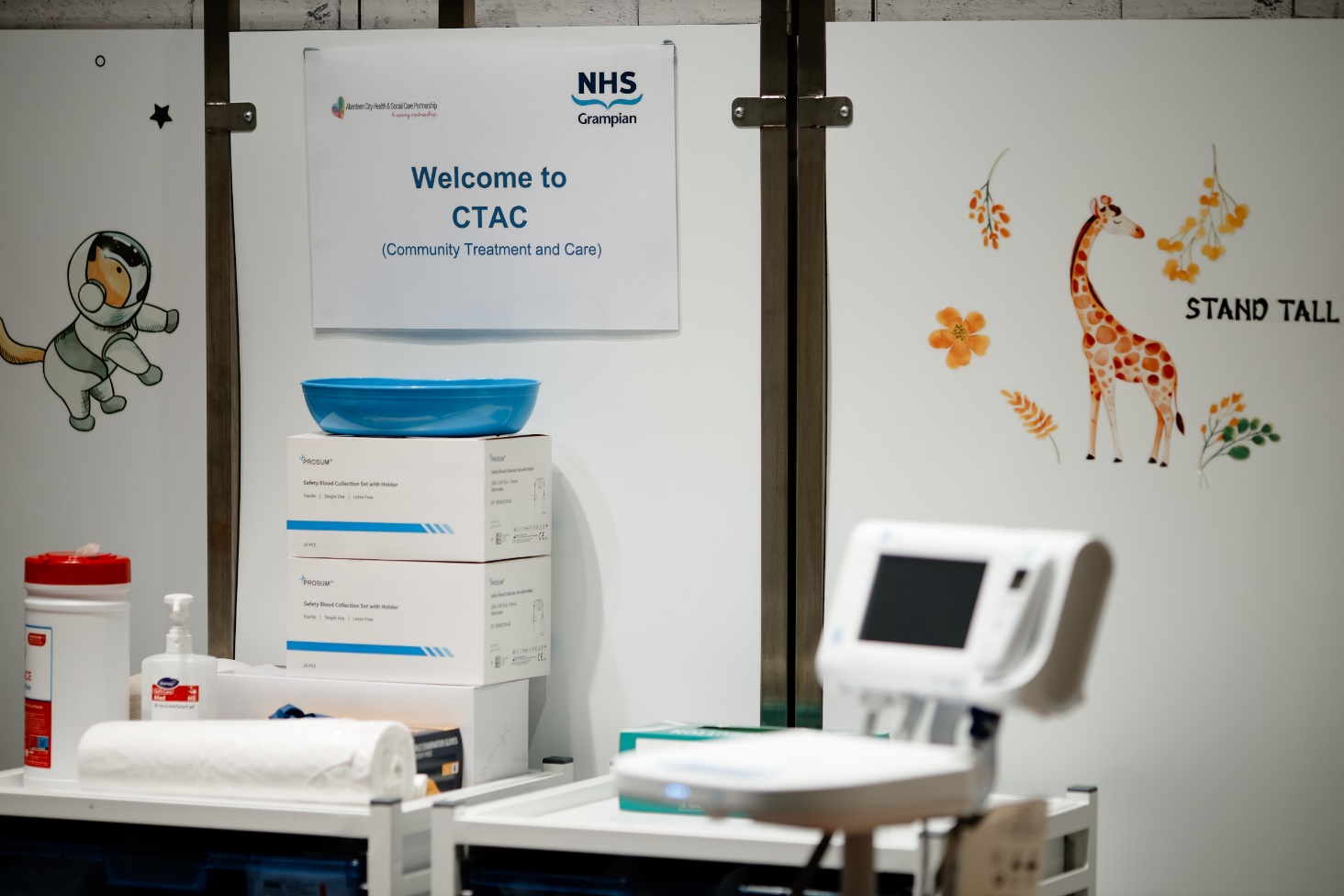 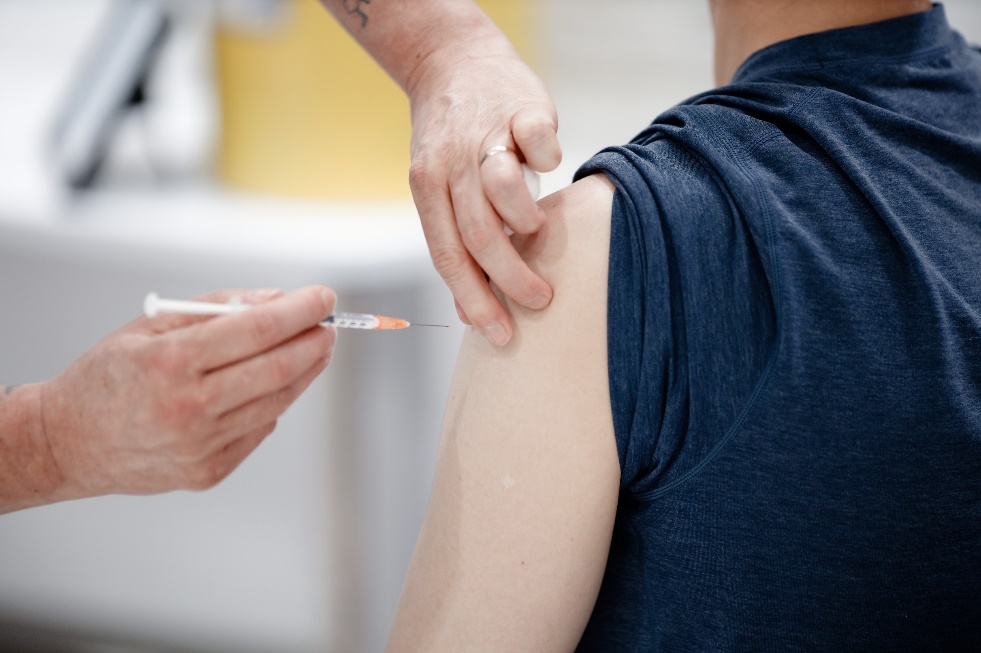 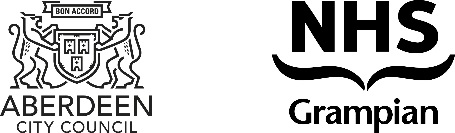 [Speaker Notes: Main Channel has 12 pods, 2 Children pods and 3 additional bookable spaces.]
Post Vaccine & Community Space
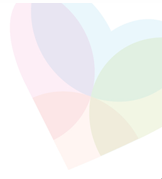 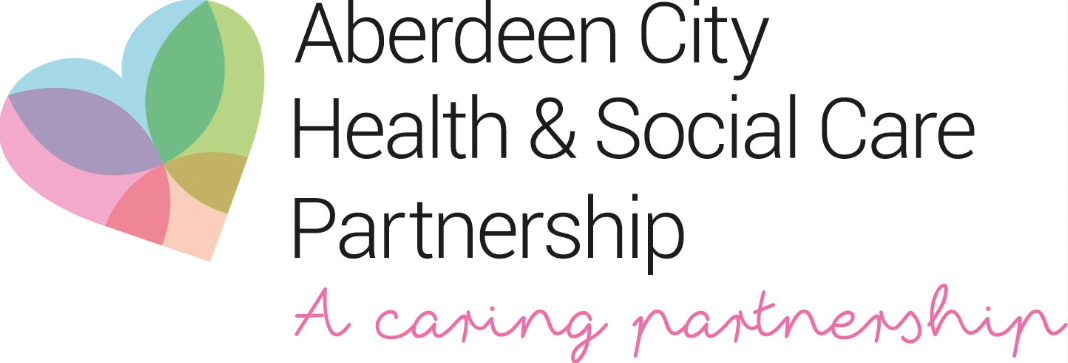 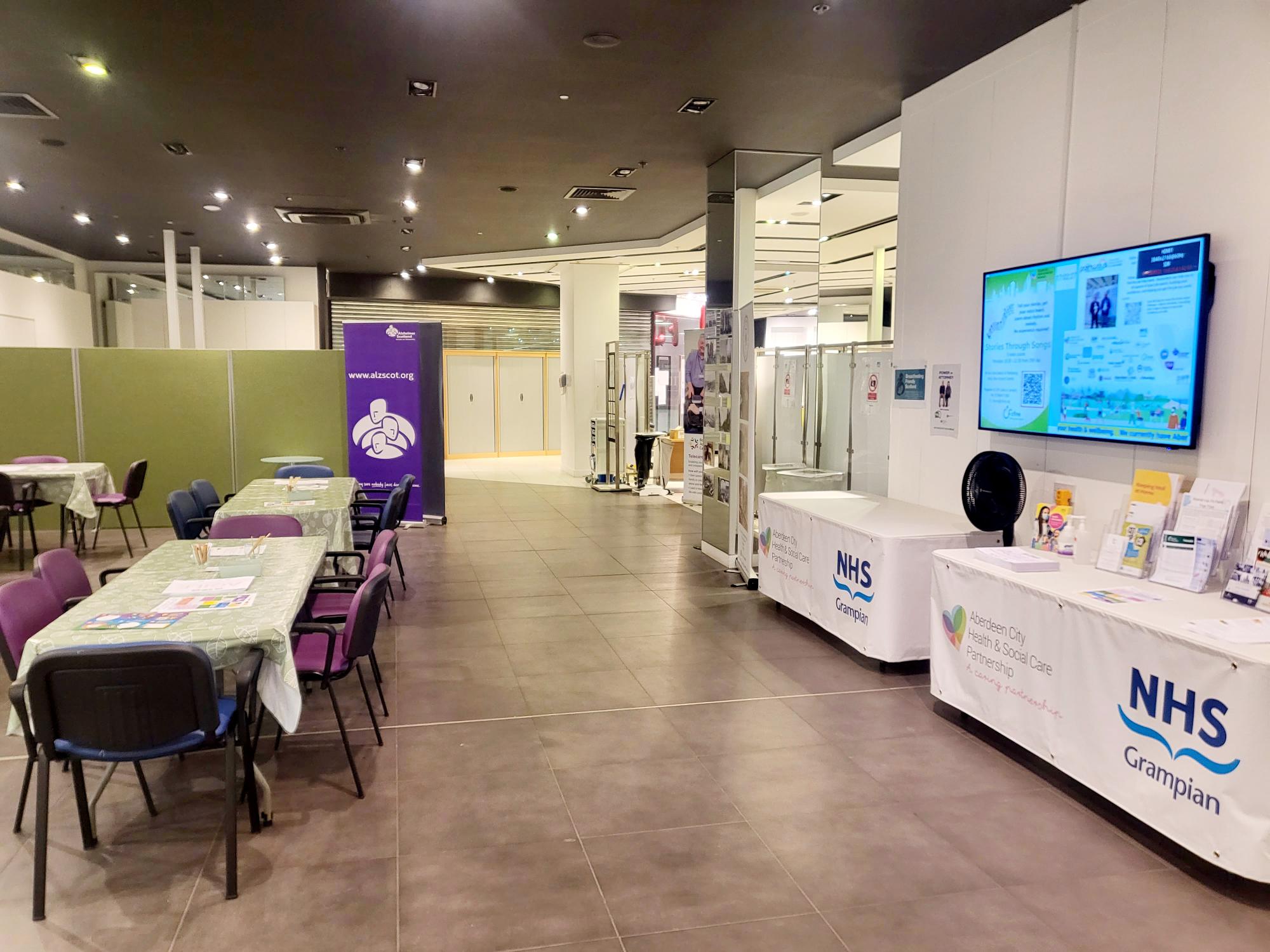 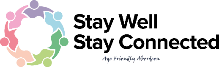 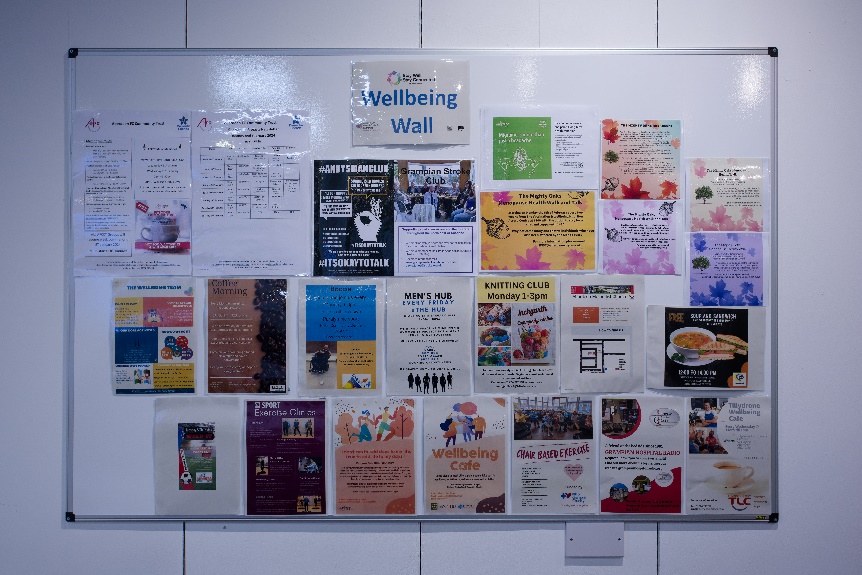 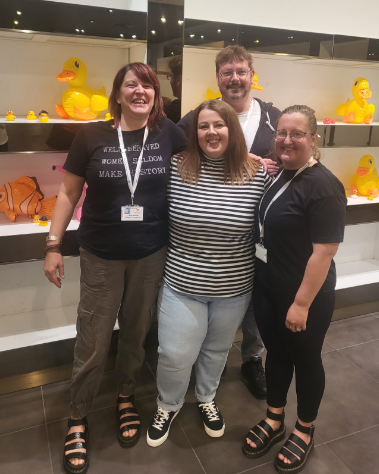 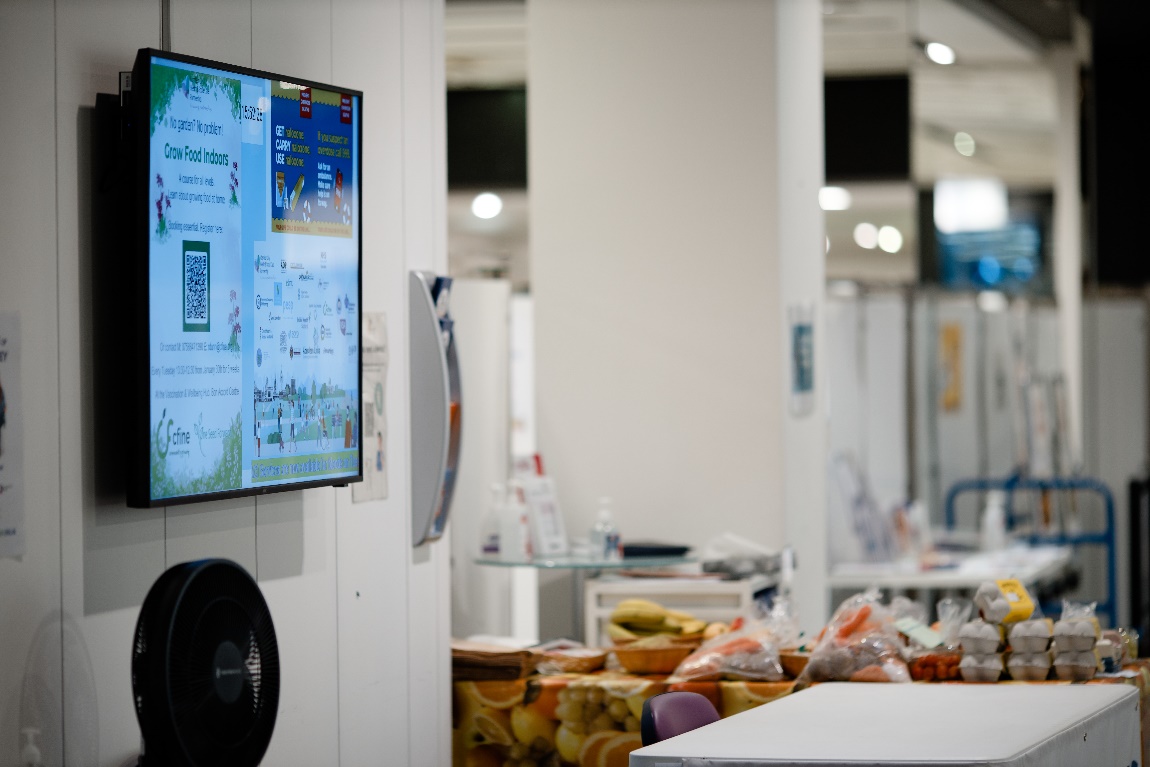 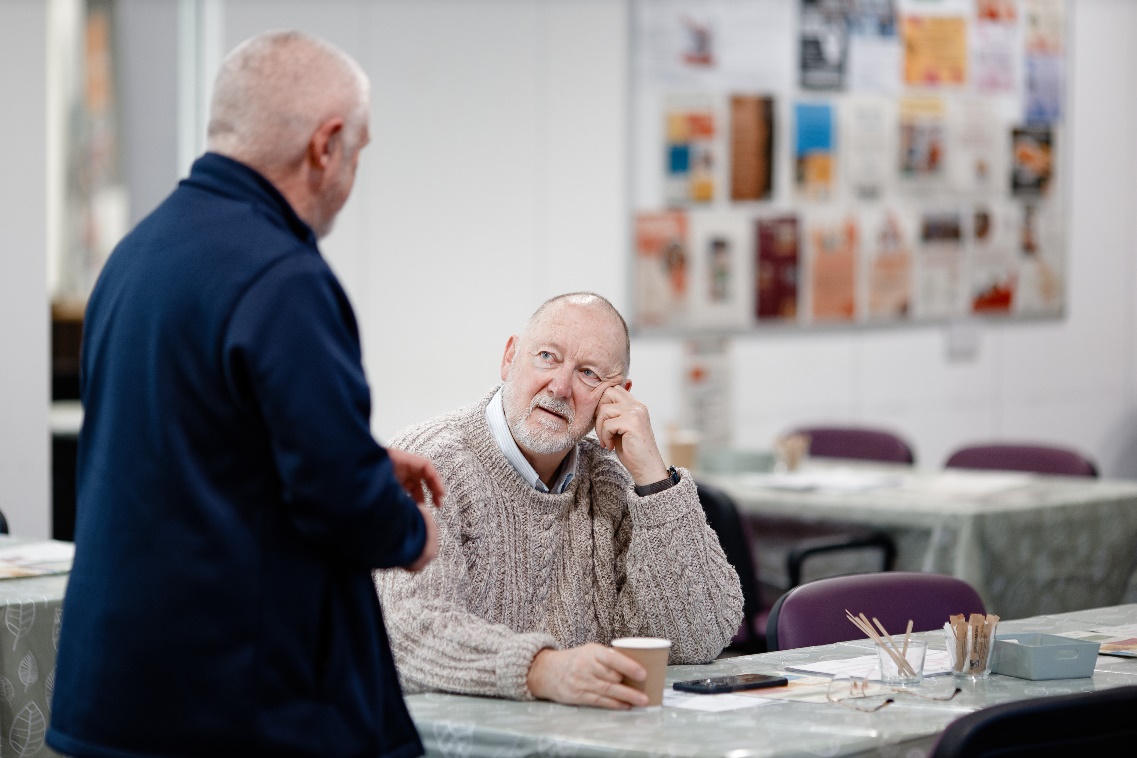 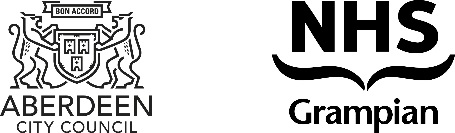 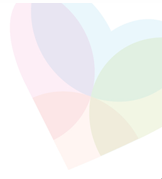 Workshop Space
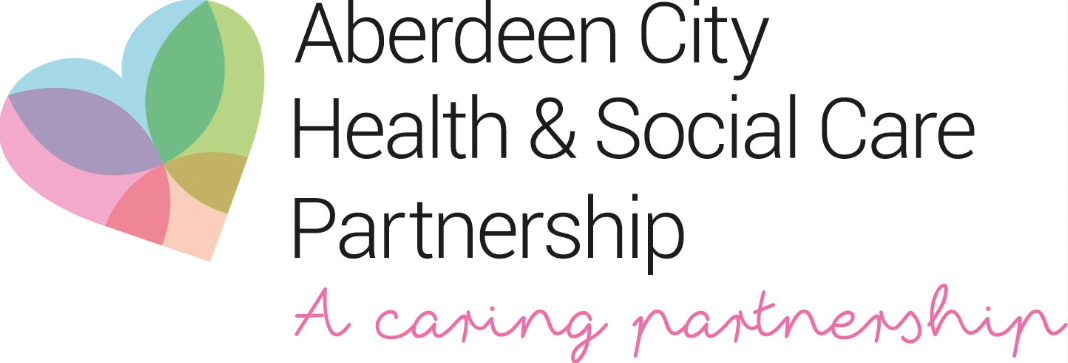 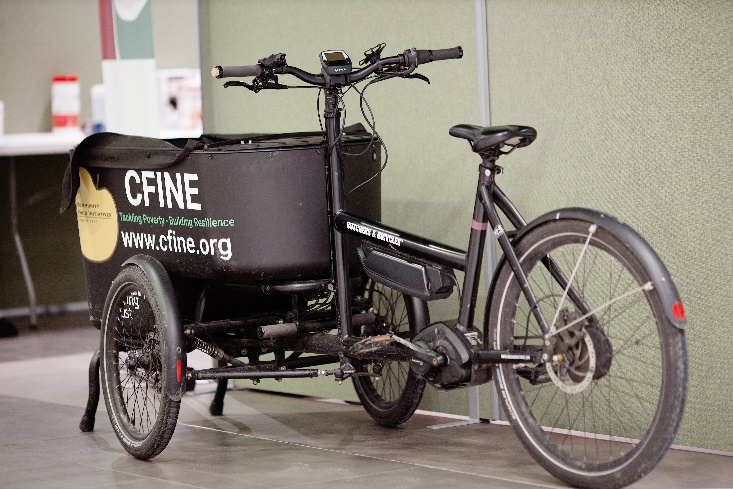 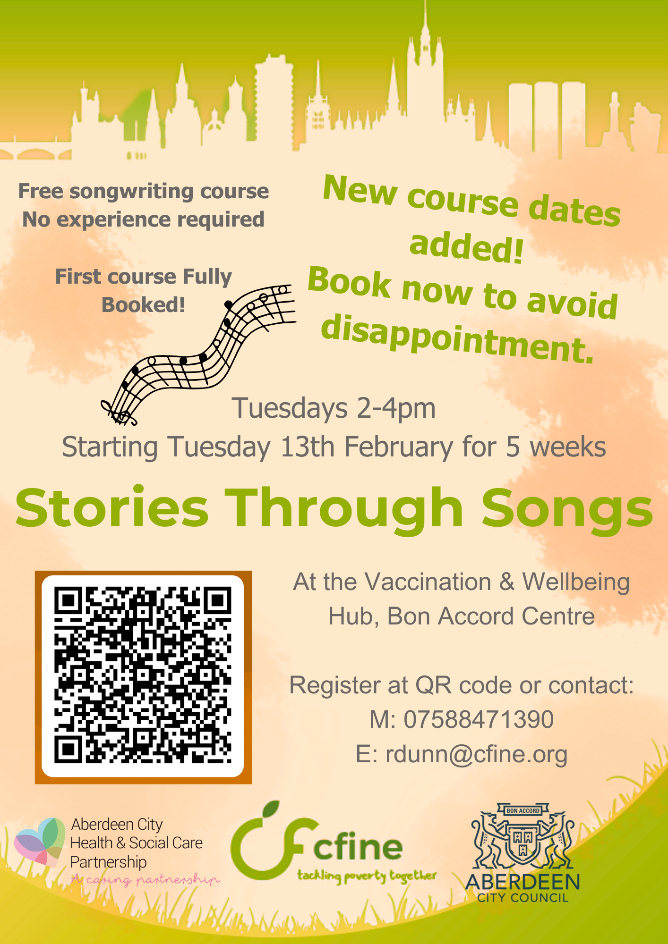 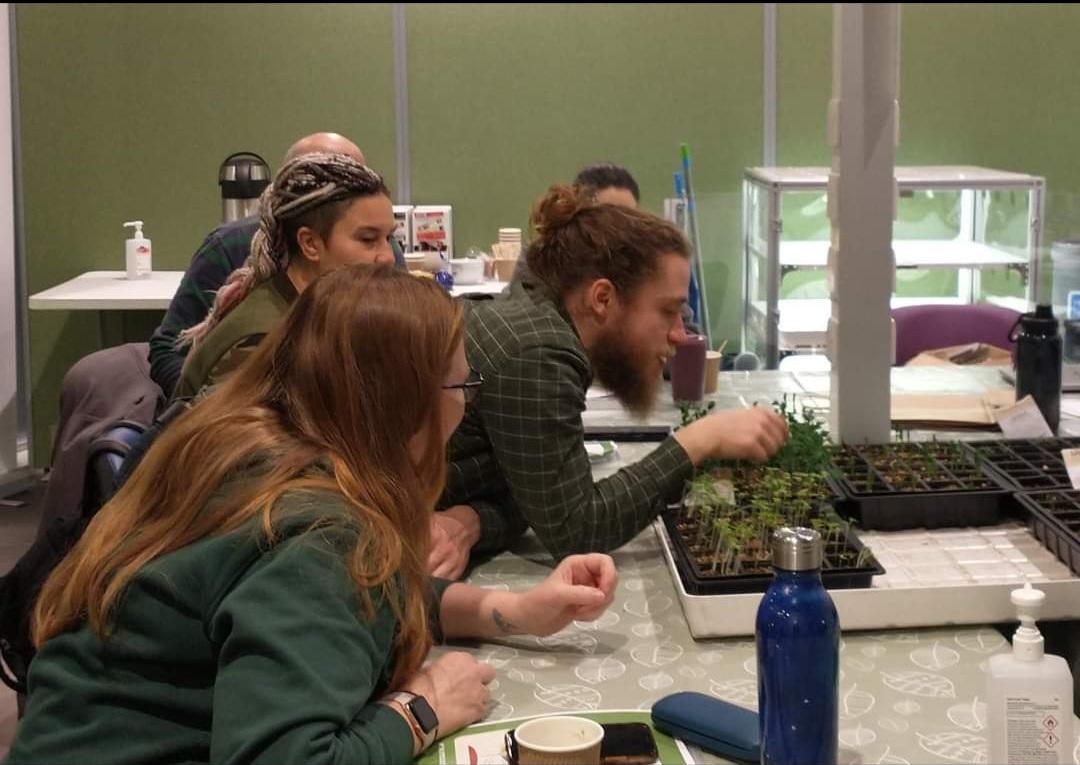 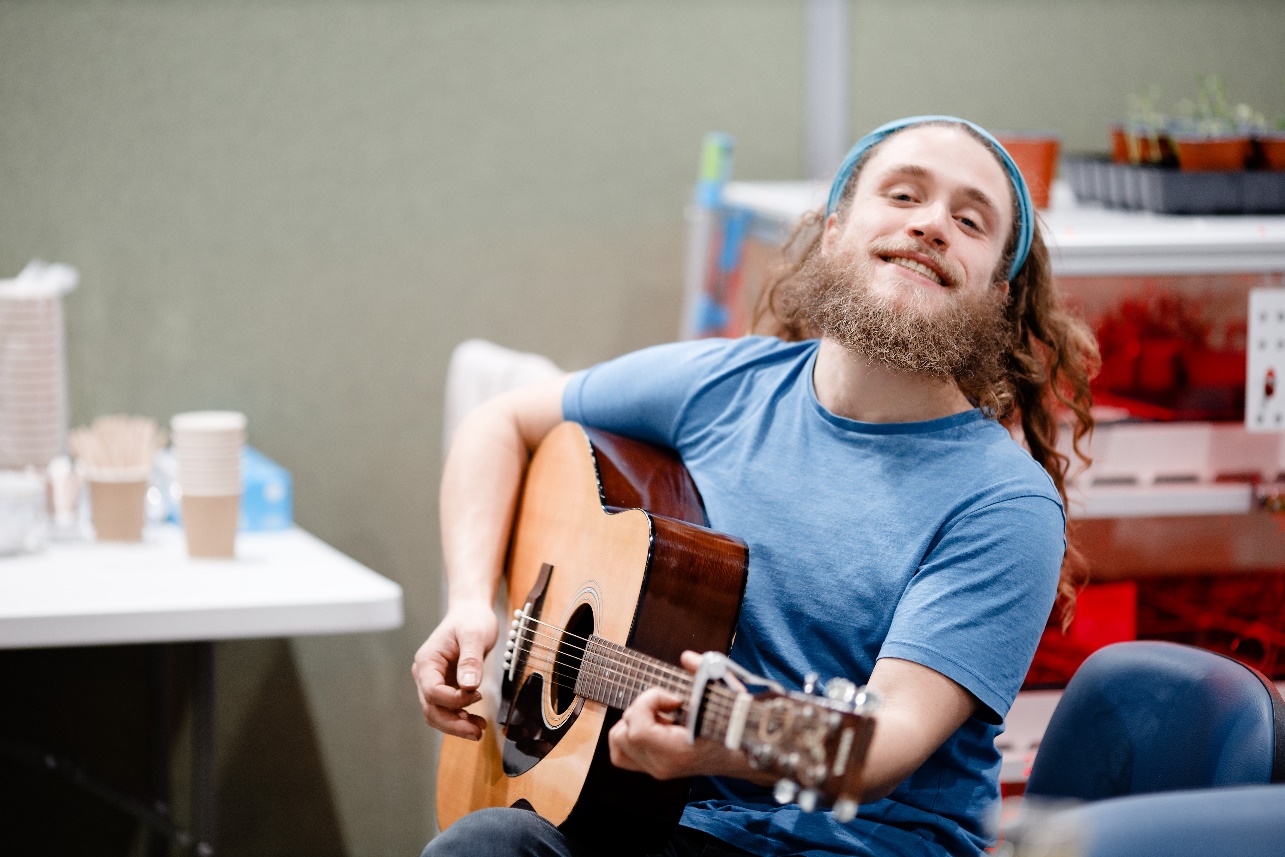 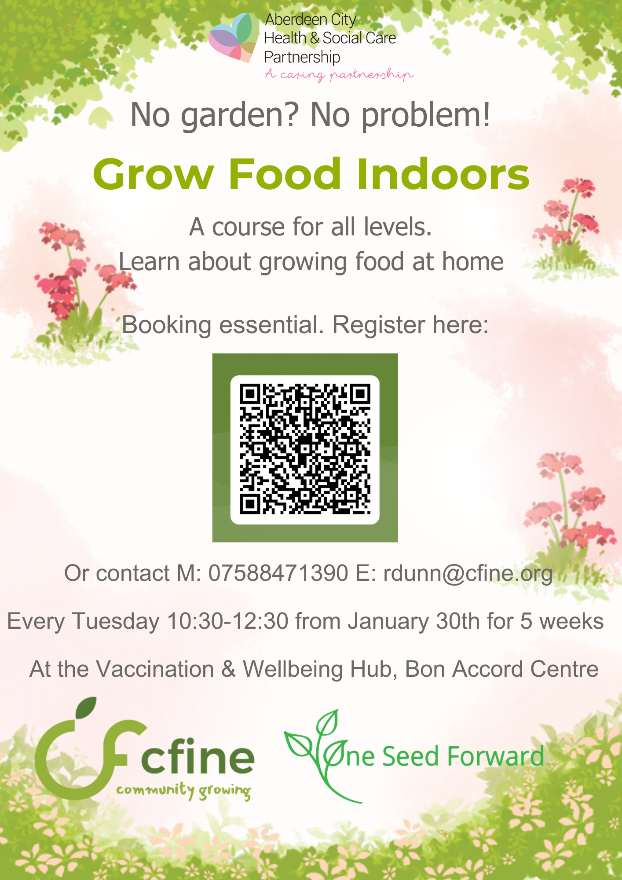 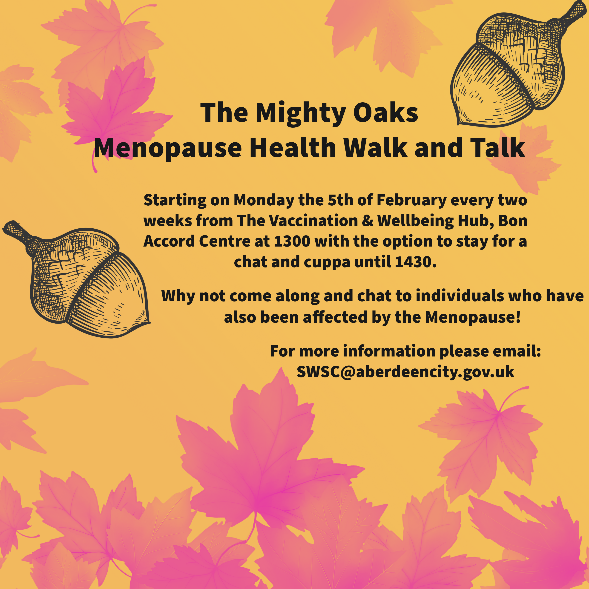 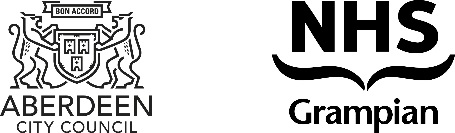 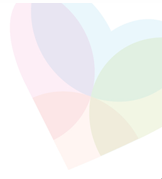 Community  Healthpoint
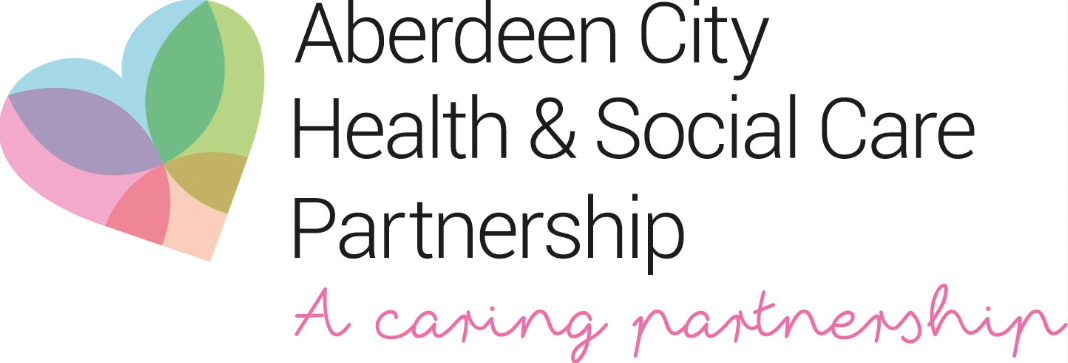 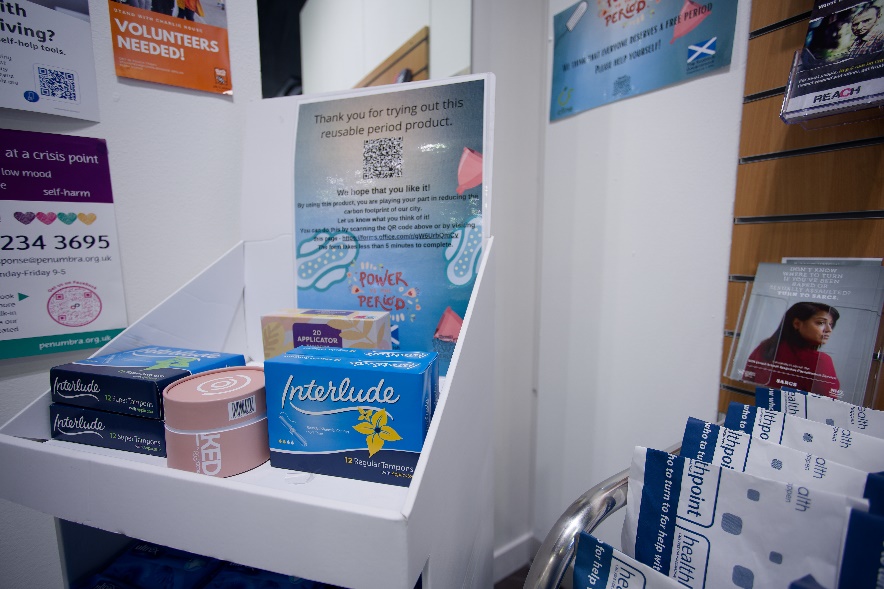 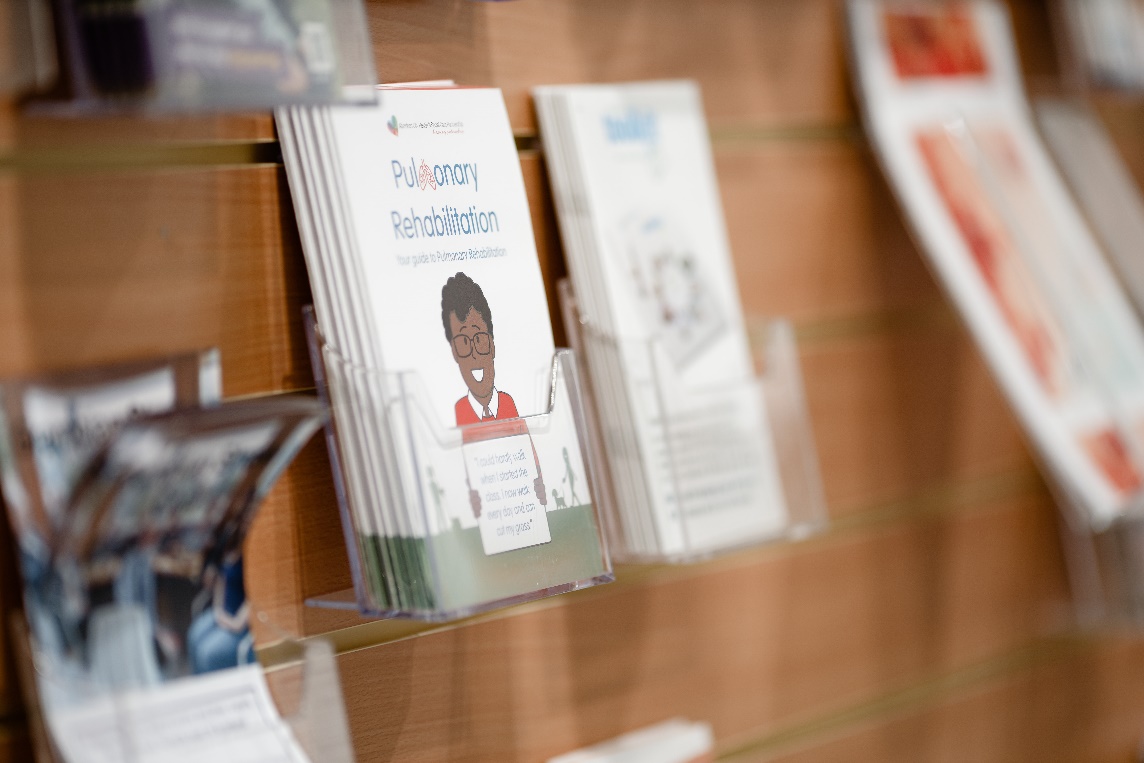 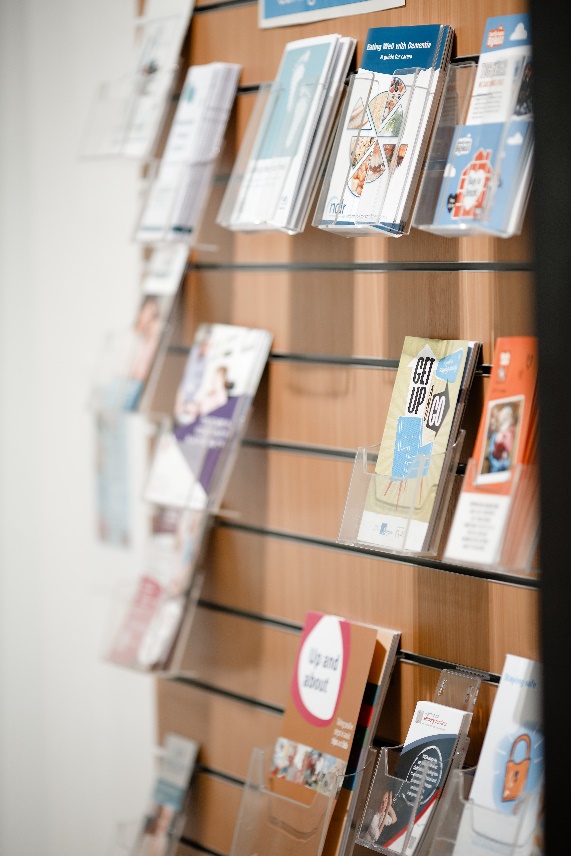 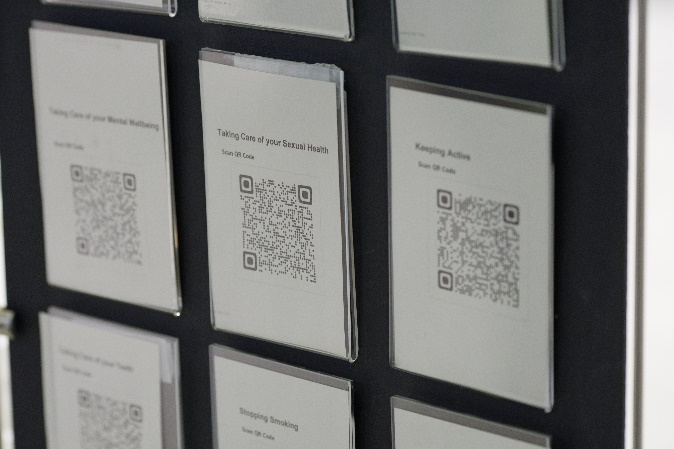 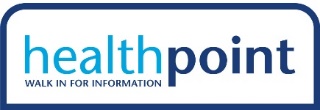 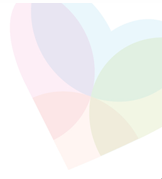 Window Displays
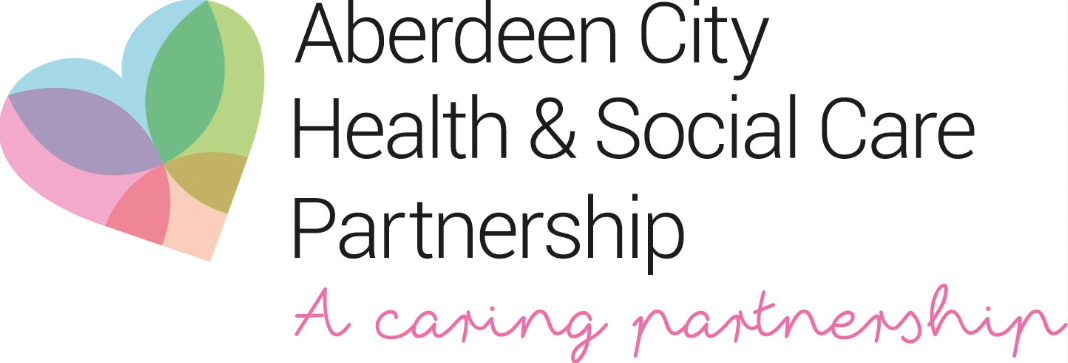 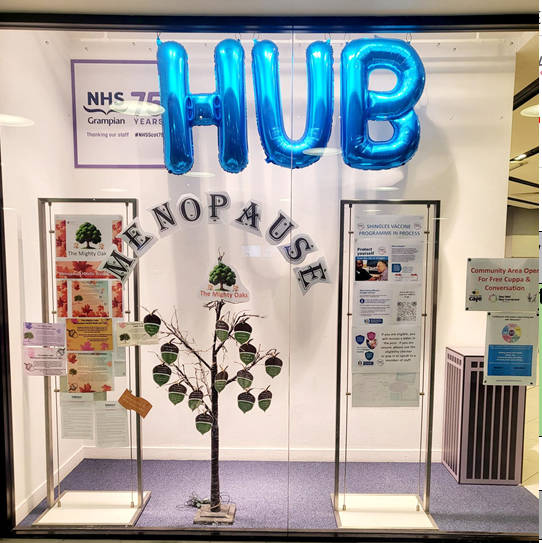 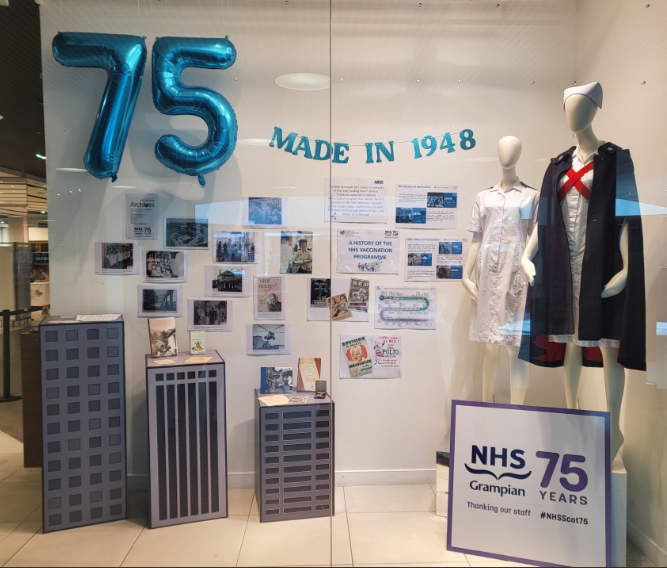 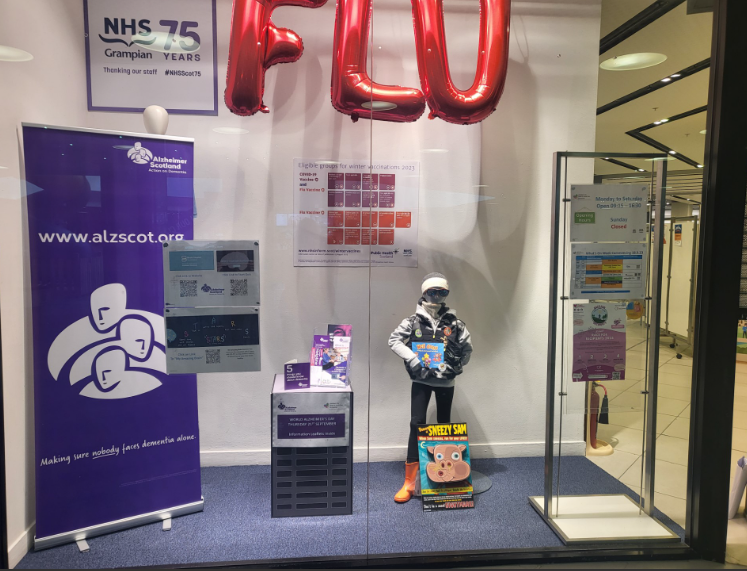 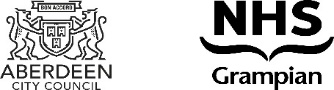 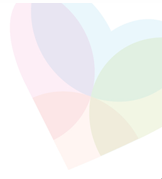 Clinical Services
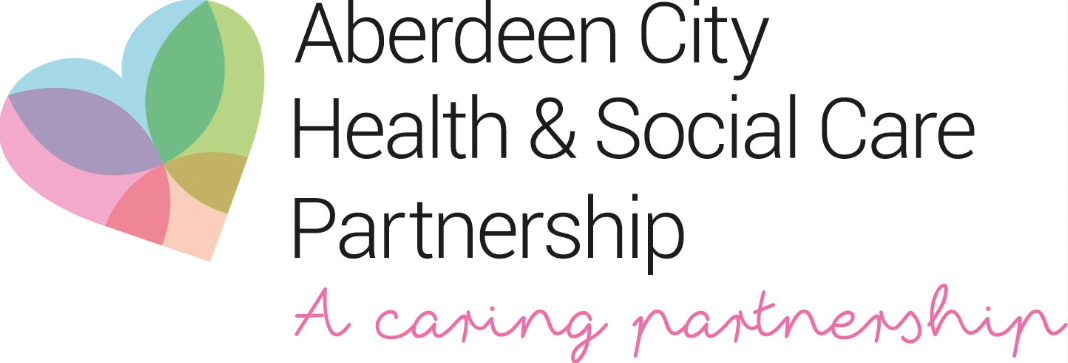 Vaccination Team
Community Treatment & Care (CTAC) Hub
Community Respiratory Team
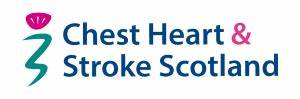 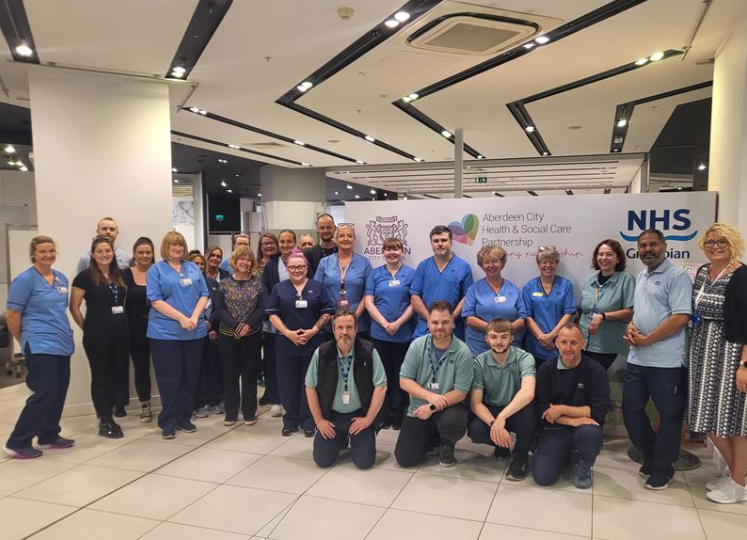 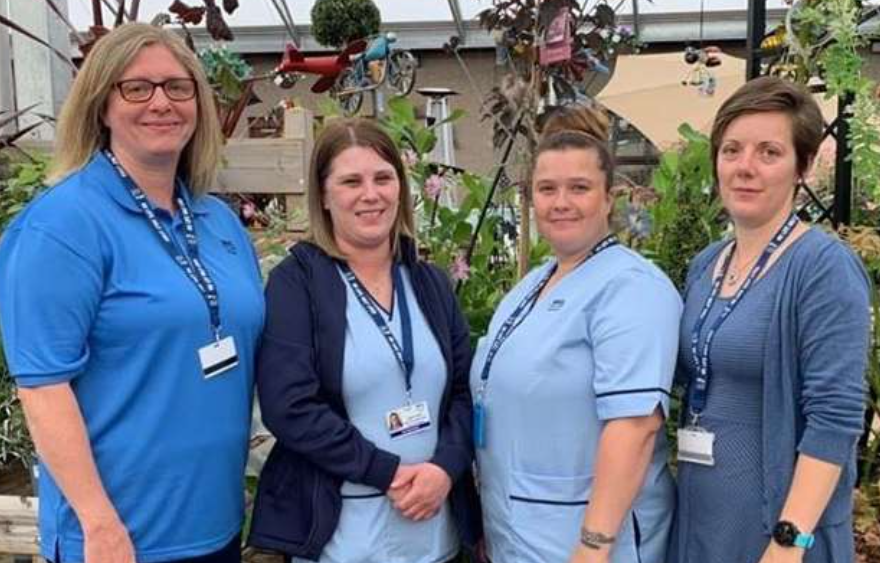 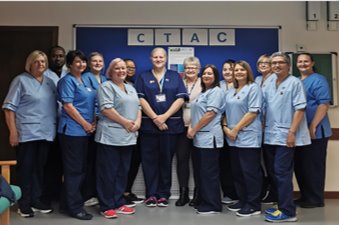 Community Assessment
And Rehabilitation Service (CAARS) & Sport Aberdeen
Spina Bifida Adult Assessment Clinics
Health Visitor Service
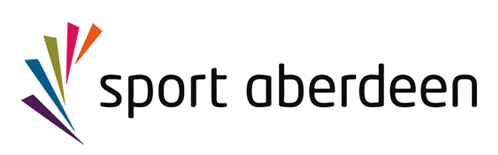 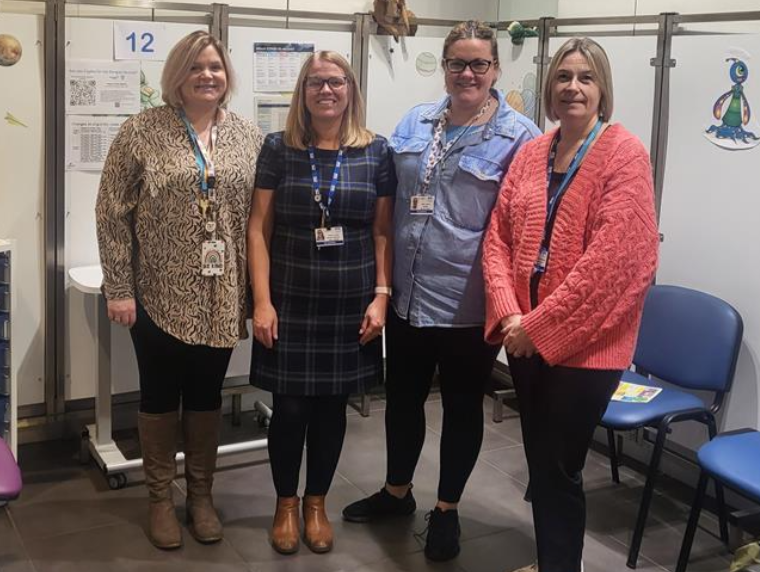 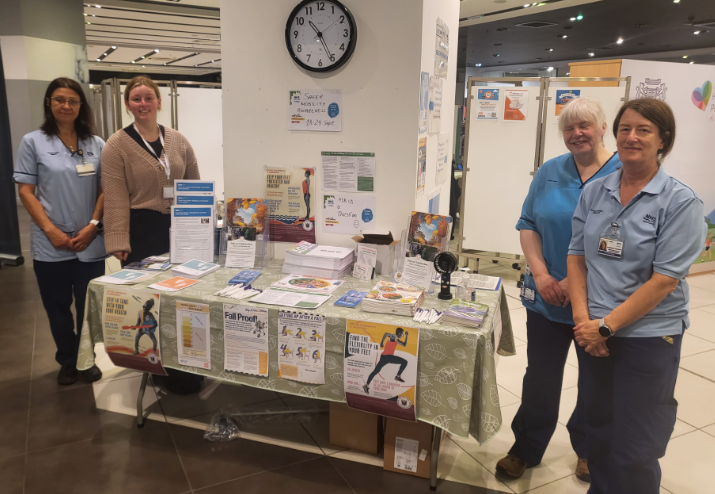 [Speaker Notes: Vaccinations
Pre-school
School Mop Ups
Adult Routine / Non Routine
Flu & COVID
Vitamin B12 Injections
Bloods
Suture Removals
Chronic Disease Management 
Vitamin B12 Injections
Support people living with lung disease/COPD to manage their conditions at home and prevent admission. 
Falls Prevention / Safer Mobility
General health & wellbeing advice
Walking Aids]
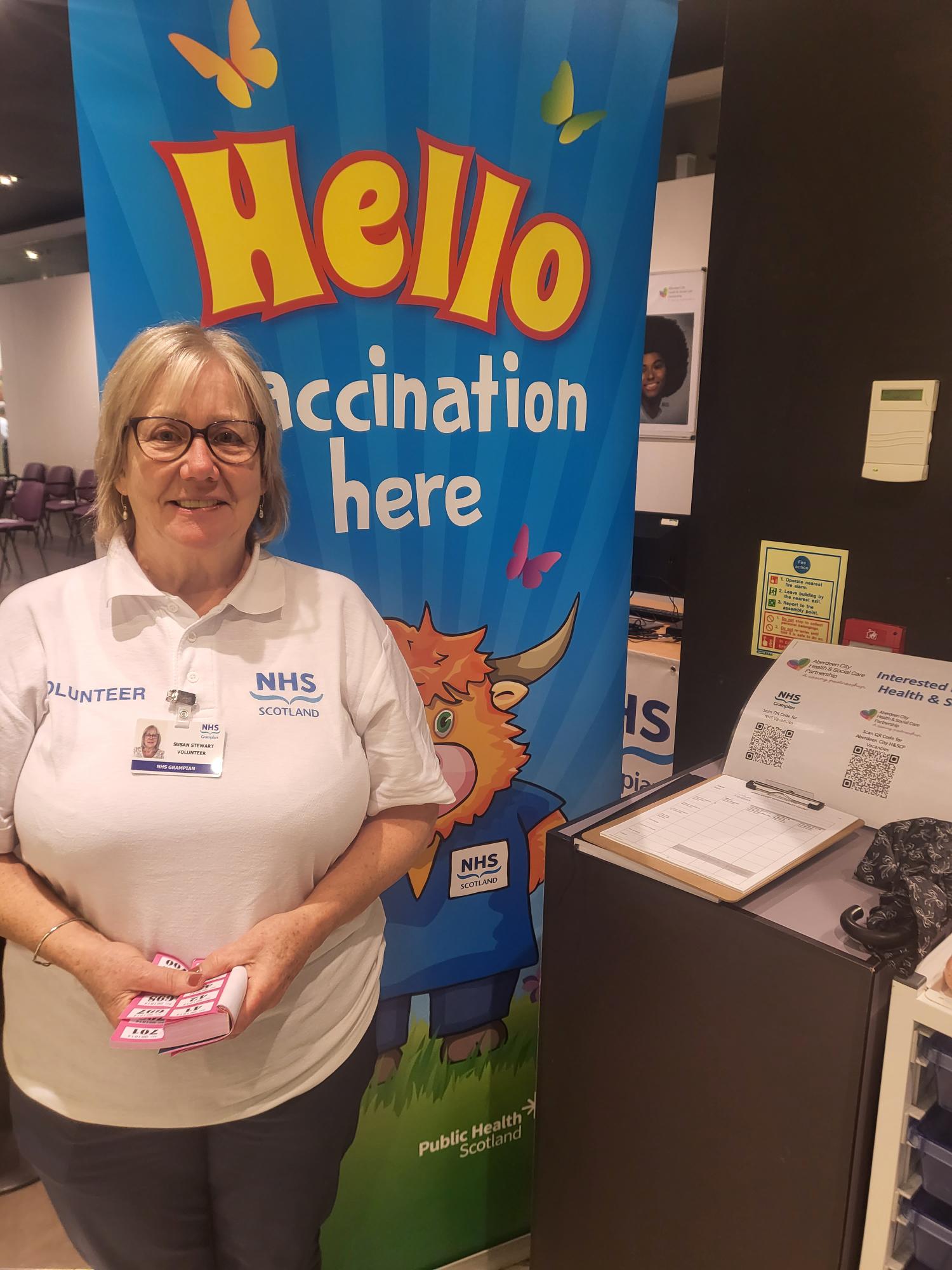 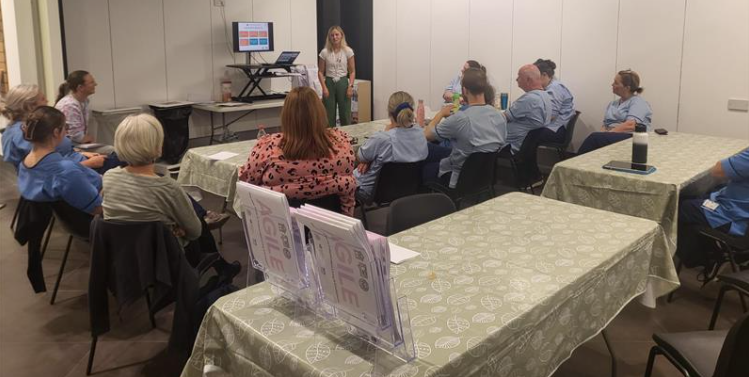 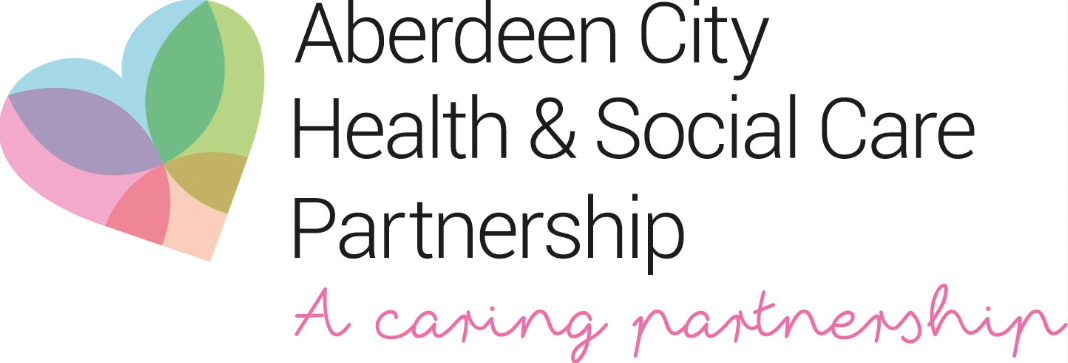 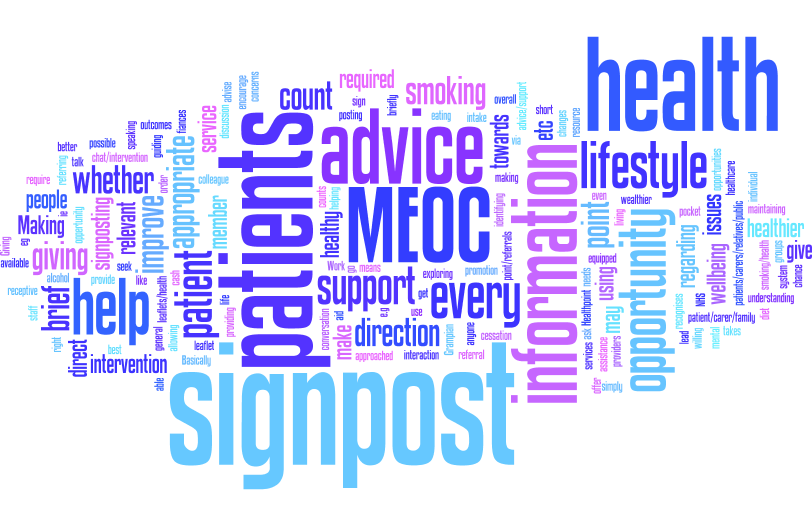 Making Every Opportunity Count
[Speaker Notes: 65 trained 
5 trained vounenteers]
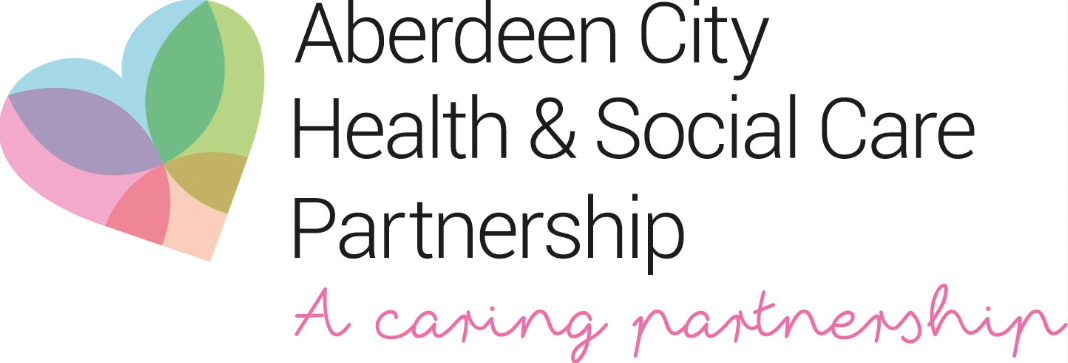 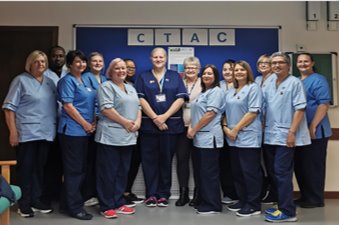 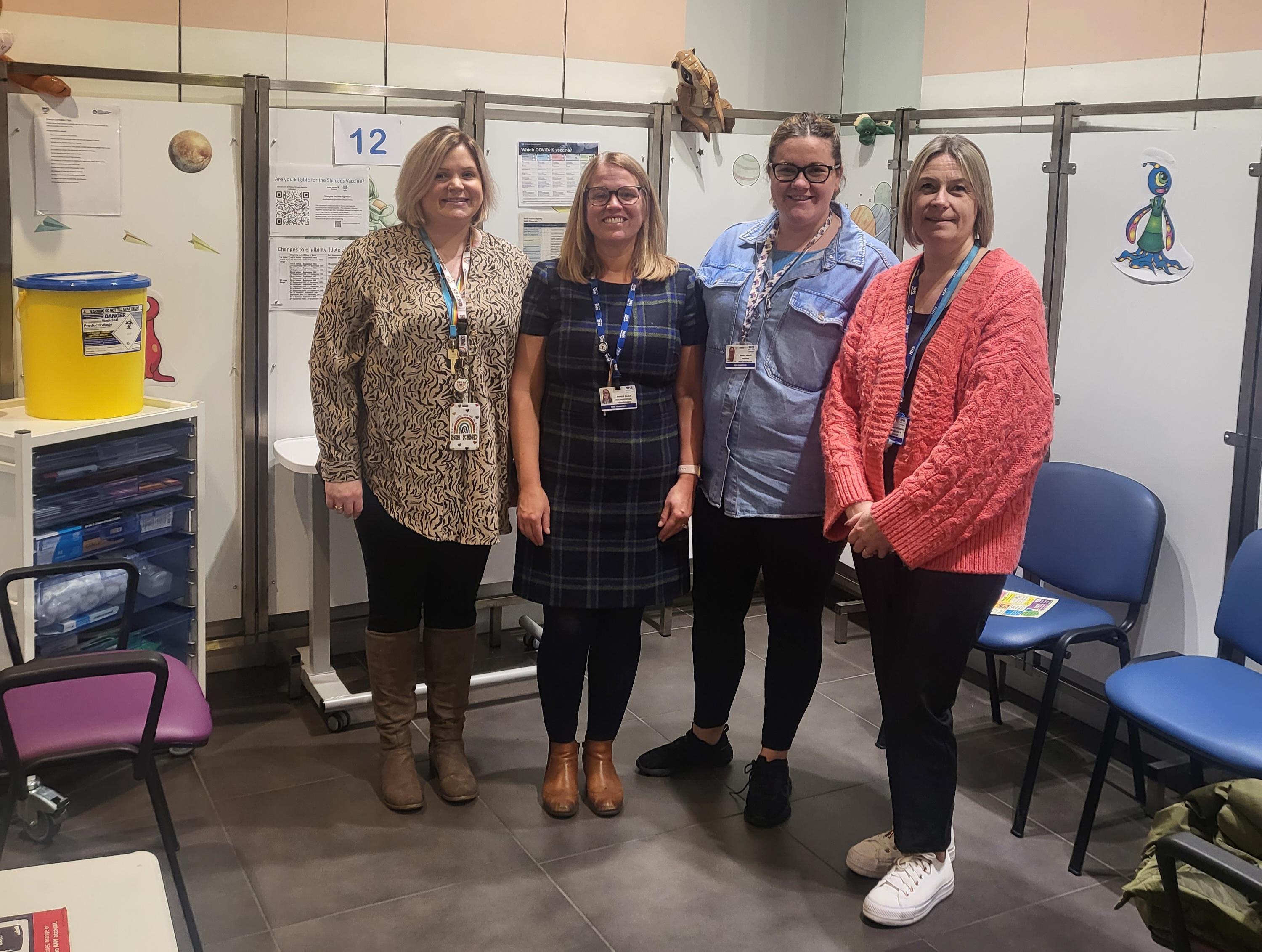 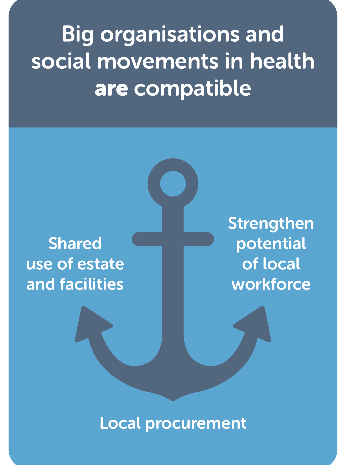 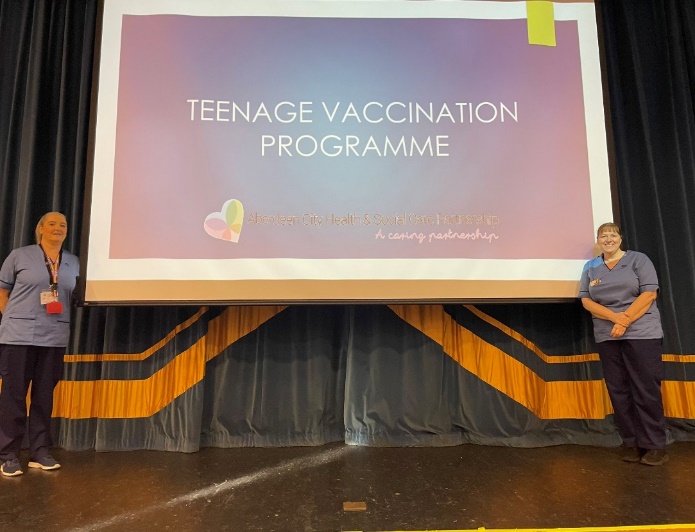 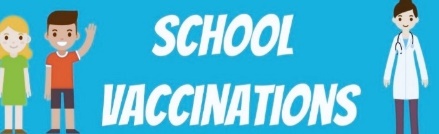 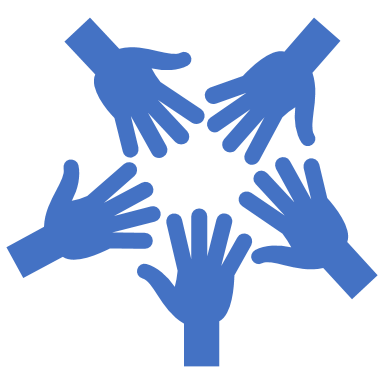 Collaborative Working
[Speaker Notes: CTAC and Secondary Care

Health Visitors and Pre-school Team – Childsmile

Schools – Excellerate Programme (Education) 

AFCCT]
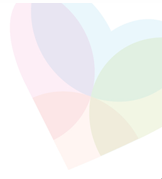 Mental Health & Wellbeing Support
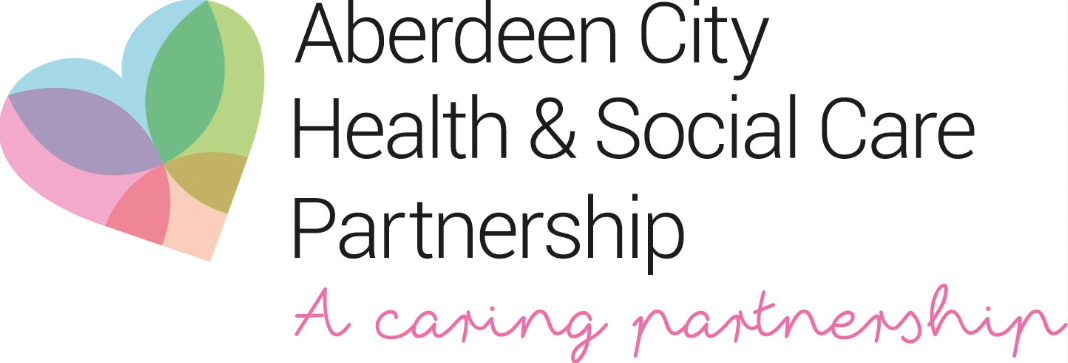 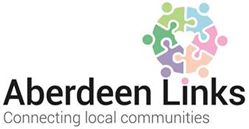 At Hub:
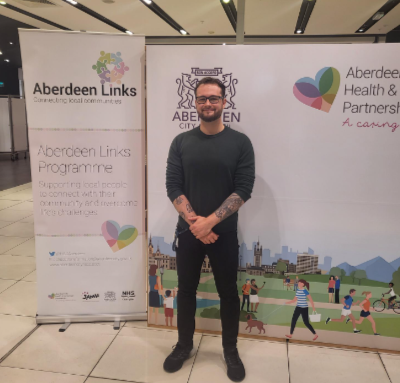 Monday to Friday
Service Promotion:
Information & Practical support linking people to services and support in their local communities.
[Speaker Notes: Aberdeen Links – GP Referrals & Service promotion
Penumbra – Aberdeen 1st Response Mental Health Service – Walk in (Every Friday
Pathways Employment Keyworker -  Every Thursday
Alziemer Scotland – Braine Health Every Thursday]
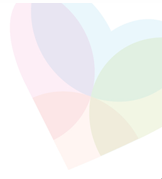 Mental Health & Wellbeing Support
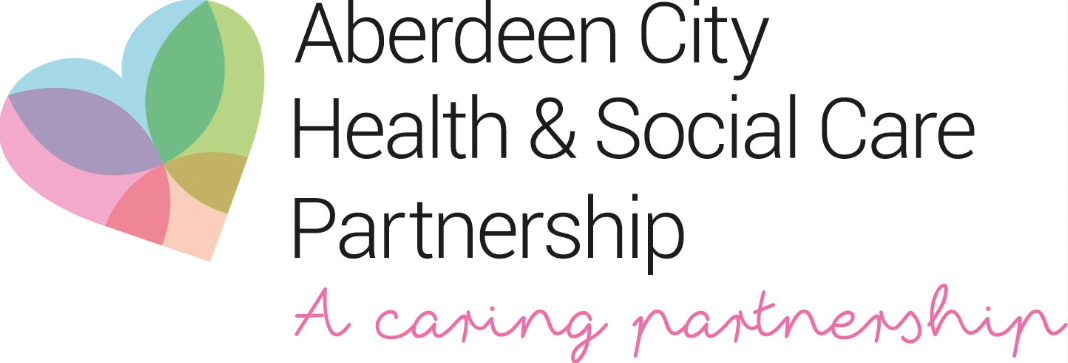 At Hub:
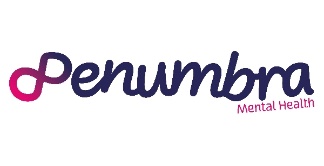 Every Friday
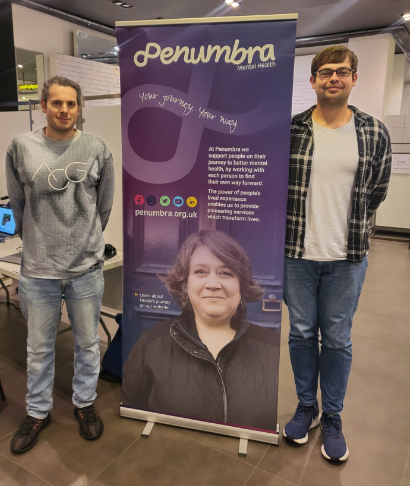 Promotion & Support:
Drop In Service for people in distress offering a listening ear and practical support
[Speaker Notes: Aberdeen Links – GP Referrals & Service promotion
Penumbra – Aberdeen 1st Response Mental Health Service – Walk in (Every Friday
Pathways Employment Keyworker -  Every Thursday
Alziemer Scotland – Braine Health Every Thursday]
Mental Health & Wellbeing Support
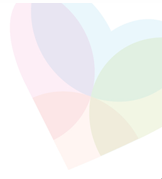 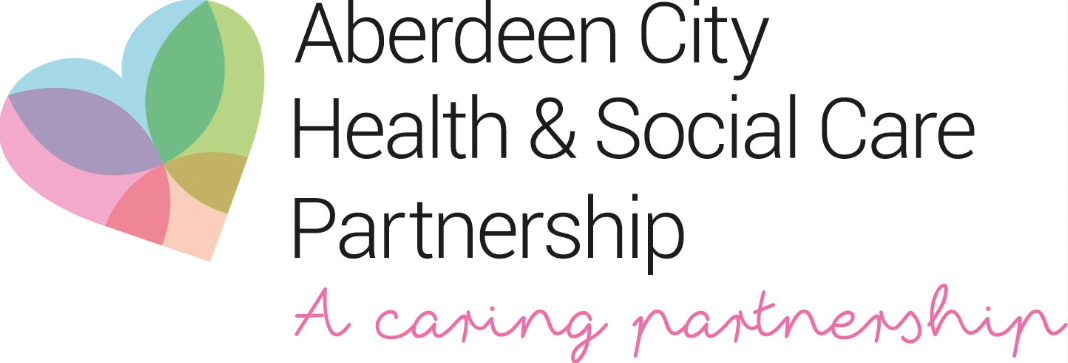 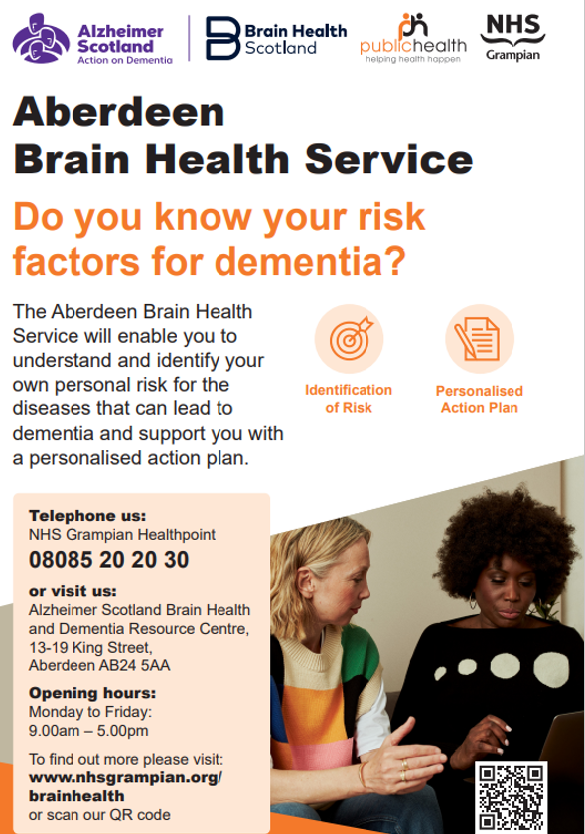 At Hub:
Every Thursday
Promotion & Support:
Promoting Aberdeen Brain Health Service
[Speaker Notes: Aberdeen Links – GP Referrals & Service promotion
Penumbra – Aberdeen 1st Response Mental Health Service – Walk in (Every Friday
Pathways Employment Keyworker -  Every Thursday
Alziemer Scotland – Braine Health Every Thursday]
Reducing Stigma – Drugs & alcohol
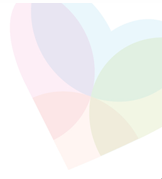 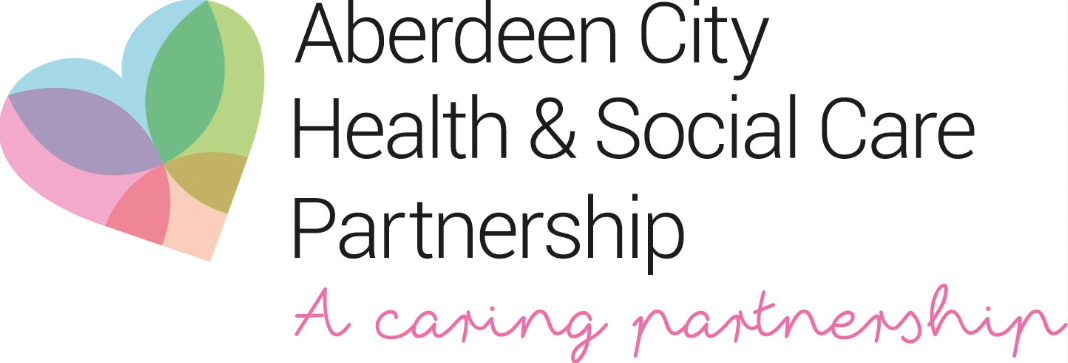 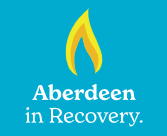 At Hub:
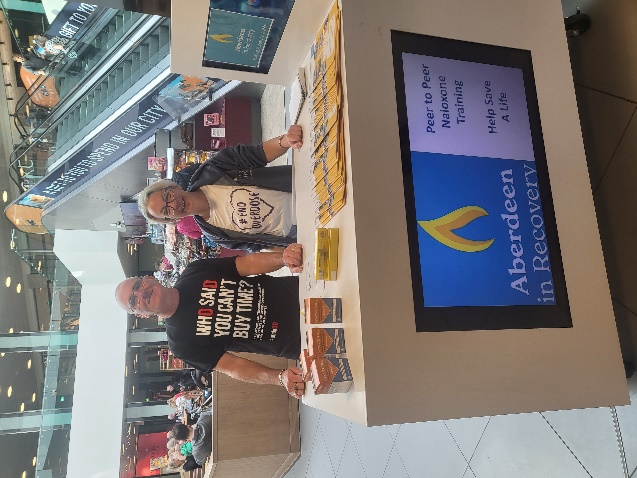 Every Wednesday
Promotion & Support:
Lived Experience Peer Support and Naloxone Training
[Speaker Notes: AIR – Lived Experience Peer Support and Peer Naloxone Training
ADA – Aberdeen Drugs Action attend to promote Overdose Awareness
Development with Aberdeen City Drugs & Alcohol Services – Alcohol Brief intervention, naloxone Training – Future Distribution and Information & Guidance to support staff to “Make Every Opportunity Count”.]
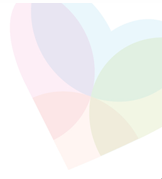 Independent Living & Employability
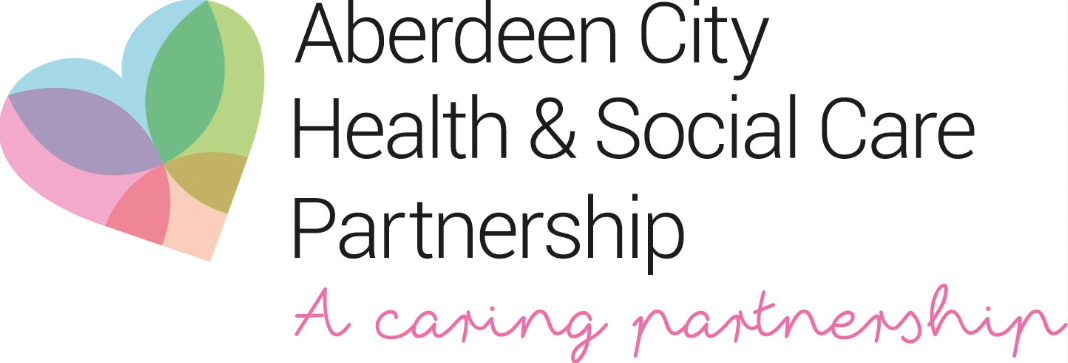 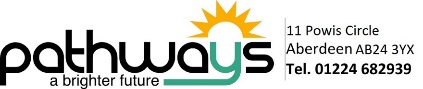 At Hub:
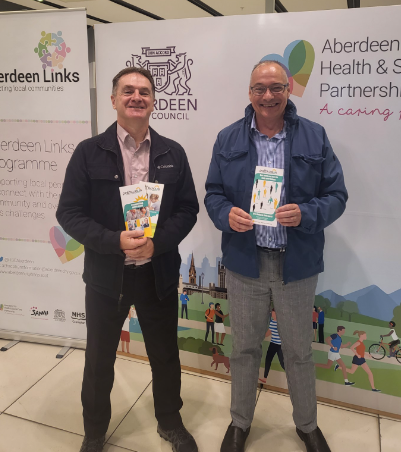 Every Thursday
Promotion & Support:
Providing one-to one support to help people find the job they want.
[Speaker Notes: Aberdeen Links – GP Referrals & Service promotion
Penumbra – Aberdeen 1st Response Mental Health Service – Walk in (Every Friday
Pathways Employment Keyworker -  Every Thursday
Alzheimer Scotland – Braine Health Every Thursday]
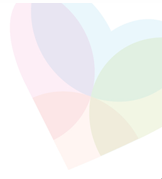 Independent Living & Employability
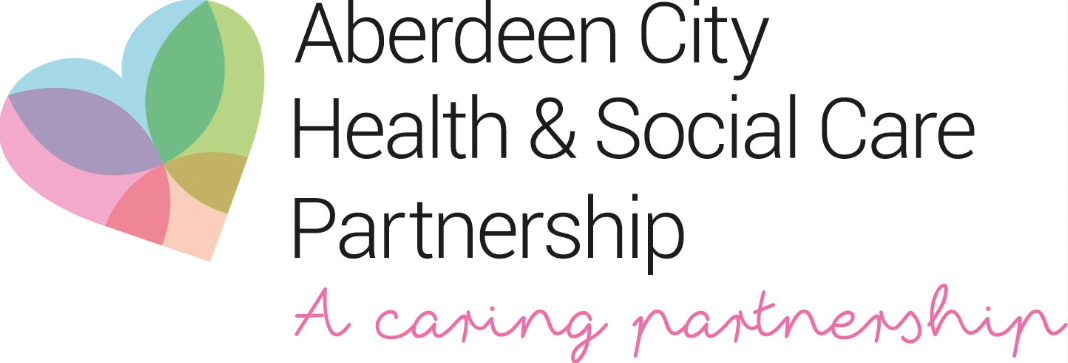 At Hub:
Ad Hoc Bookings
Promotion & Support:
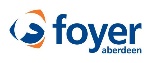 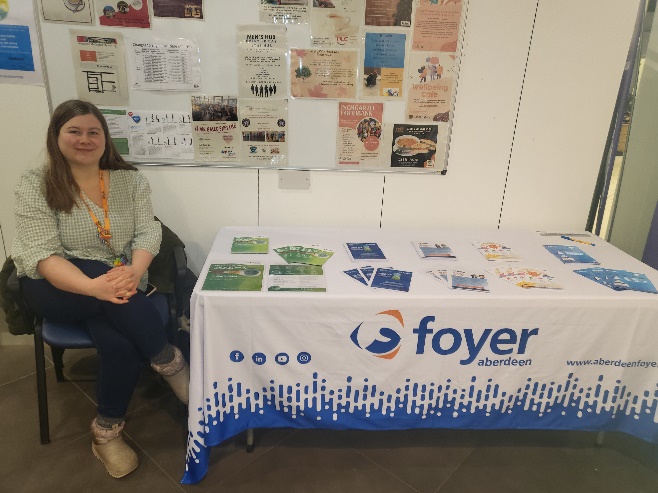 Supporting people with independent living, learning and work.
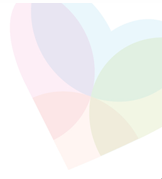 Independent Living & Employability
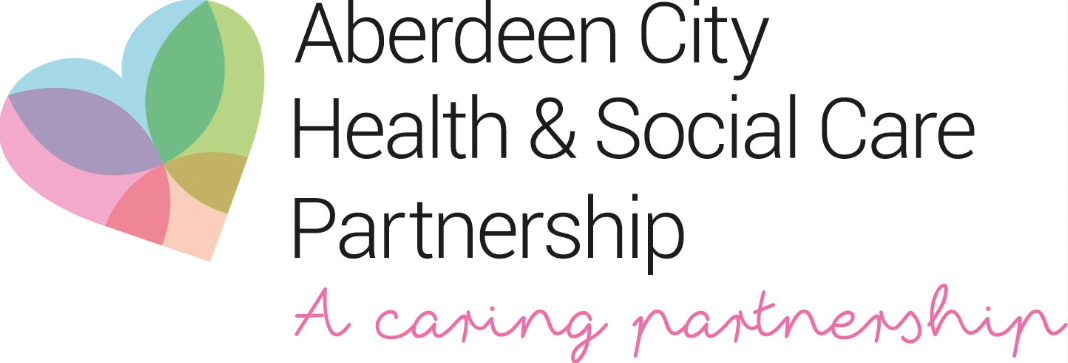 At Hub:
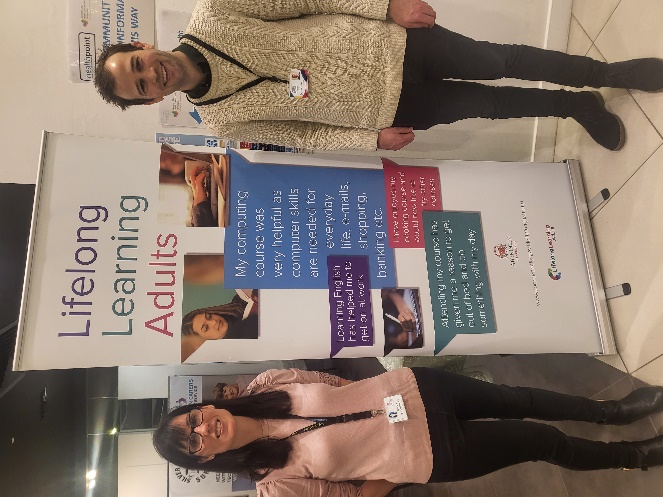 Ad Hoc Bookings
Promotion & Support:
Service Promotion
Adult Learning
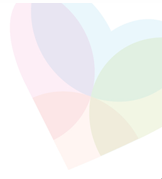 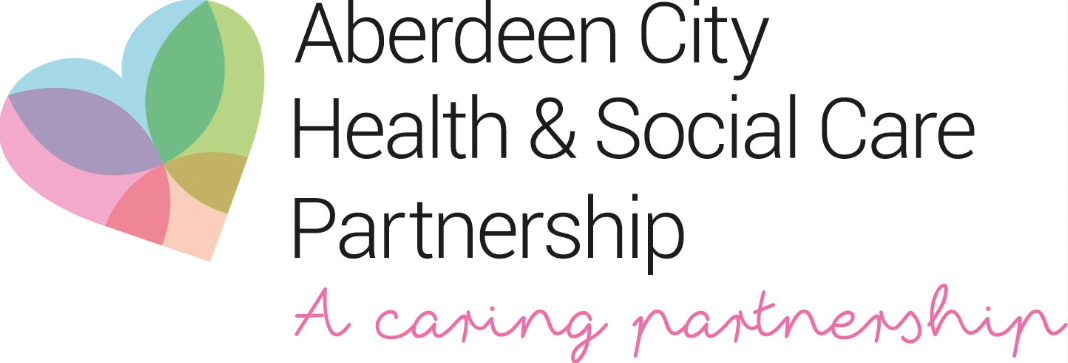 Carers & Independent Living
At Hub:
Every Thursday
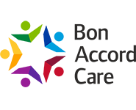 Promotion & Support:
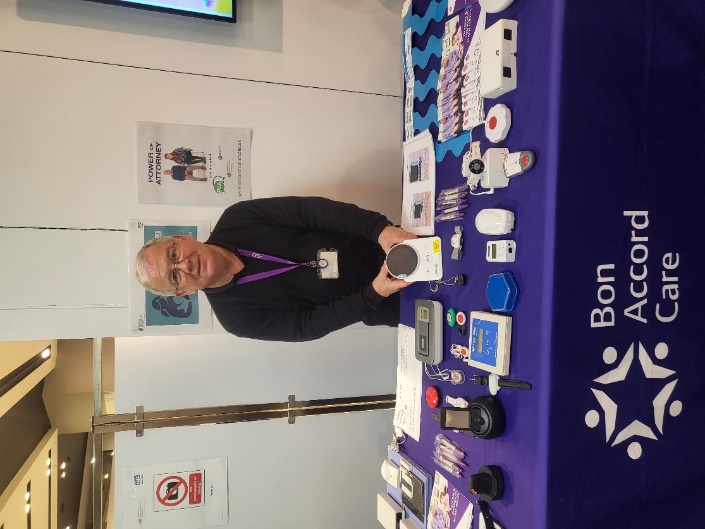 Promoting the benefits of Community Alarm Telecare
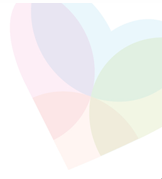 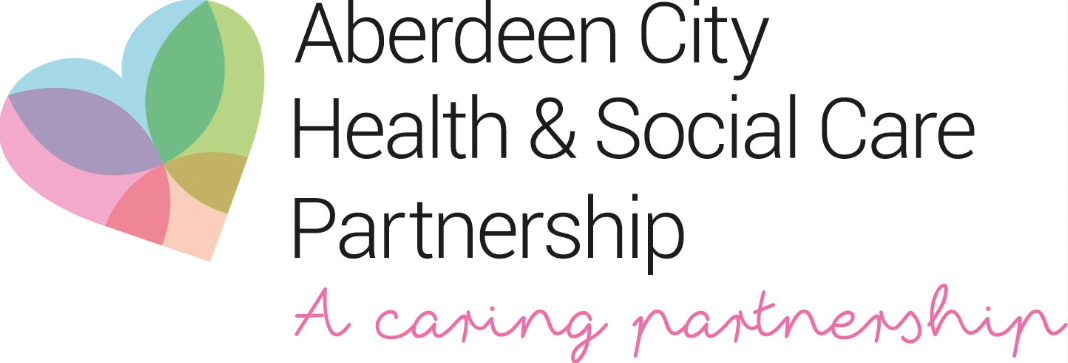 Carers & Independent Living
At Hub:
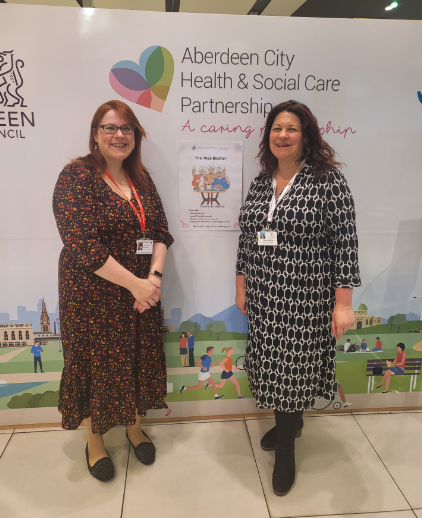 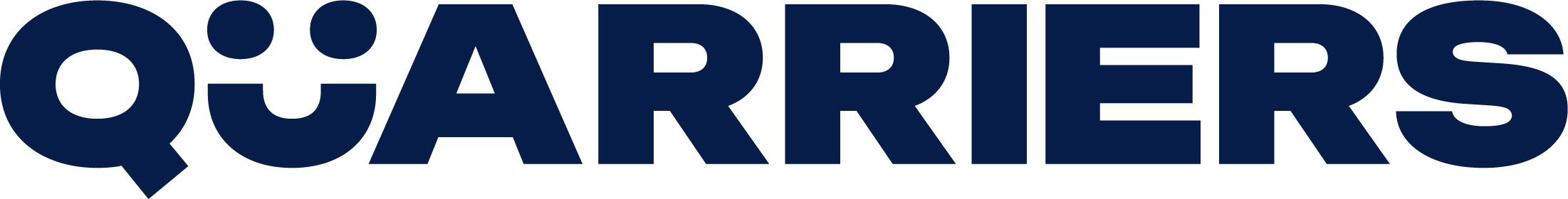 Every Friday
Carers 
 Conversation 
Café
Every Friday 12 – 2pm
Promotion & Support:
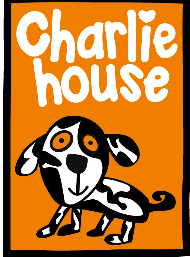 Wee blether – Conversation Café providing support to Carers
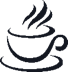 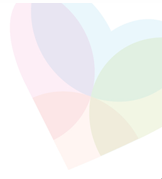 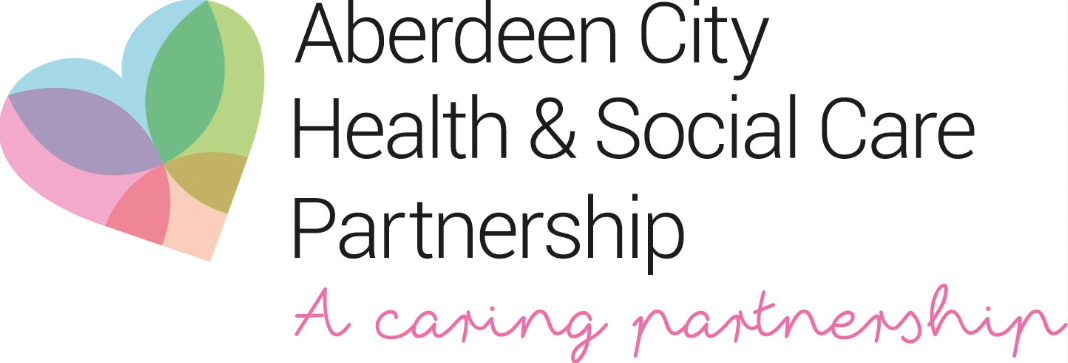 Carers & Independent Living
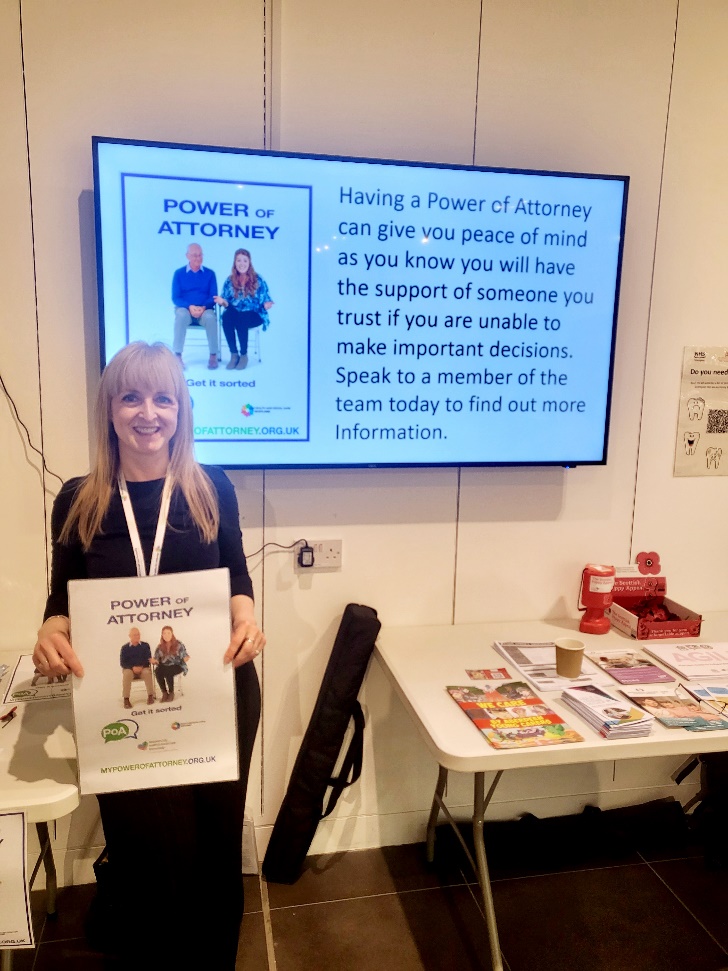 At Hub:
Ad Hoc Bookings
Promotion & Support:
Promoting Power of Attorney
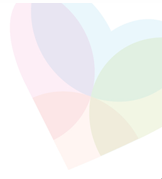 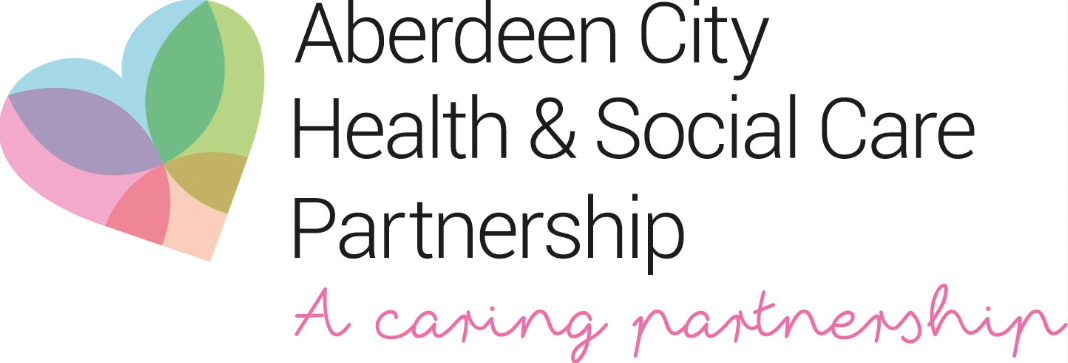 Tackling Poverty & Inequalities
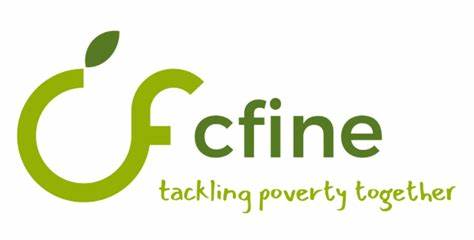 At Hub:
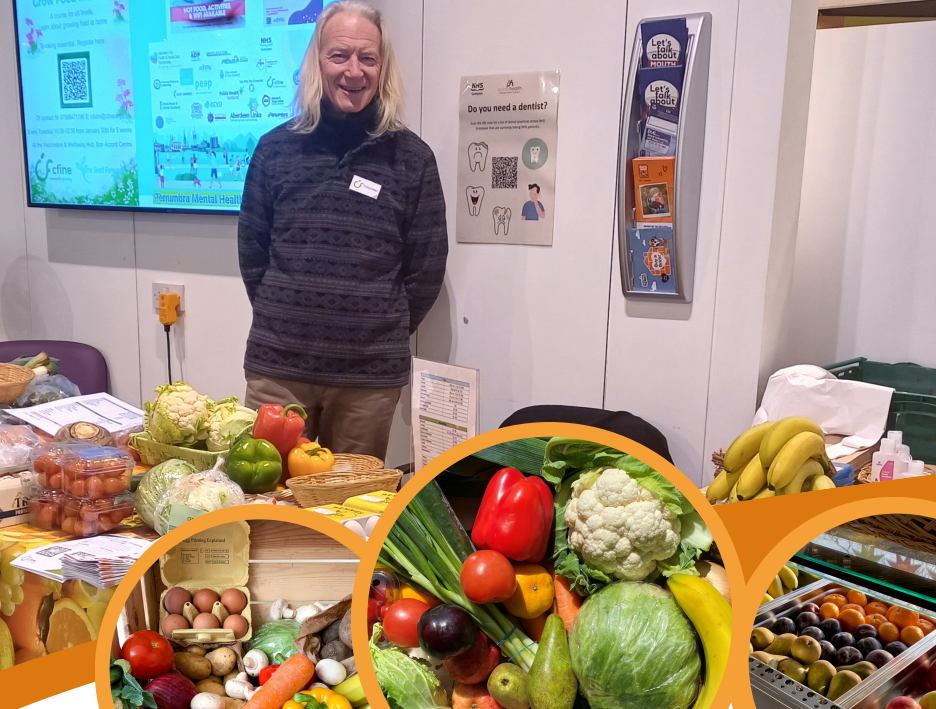 Every Tuesday
Promotion & Support:
CFINE Community Food Outlet selling affordable fruit, veg, eggs and healthy snacks
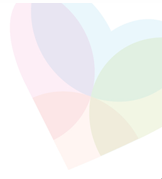 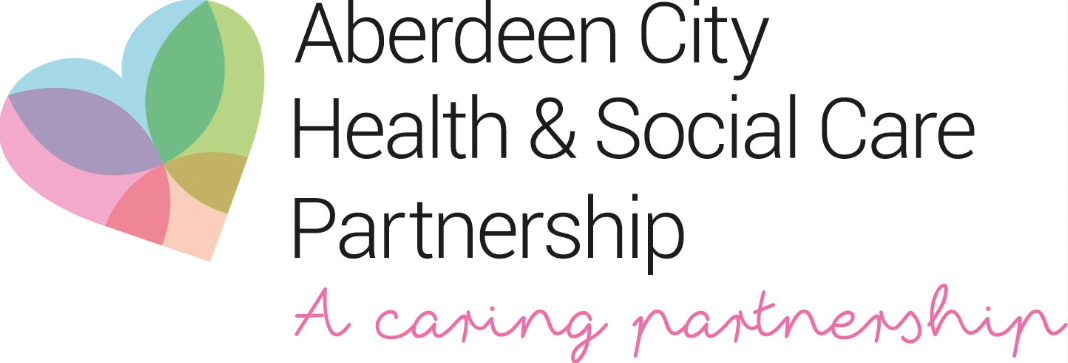 Tackling Poverty & Inequalities
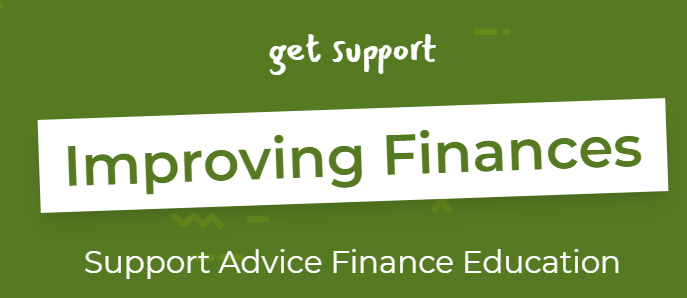 At Hub:
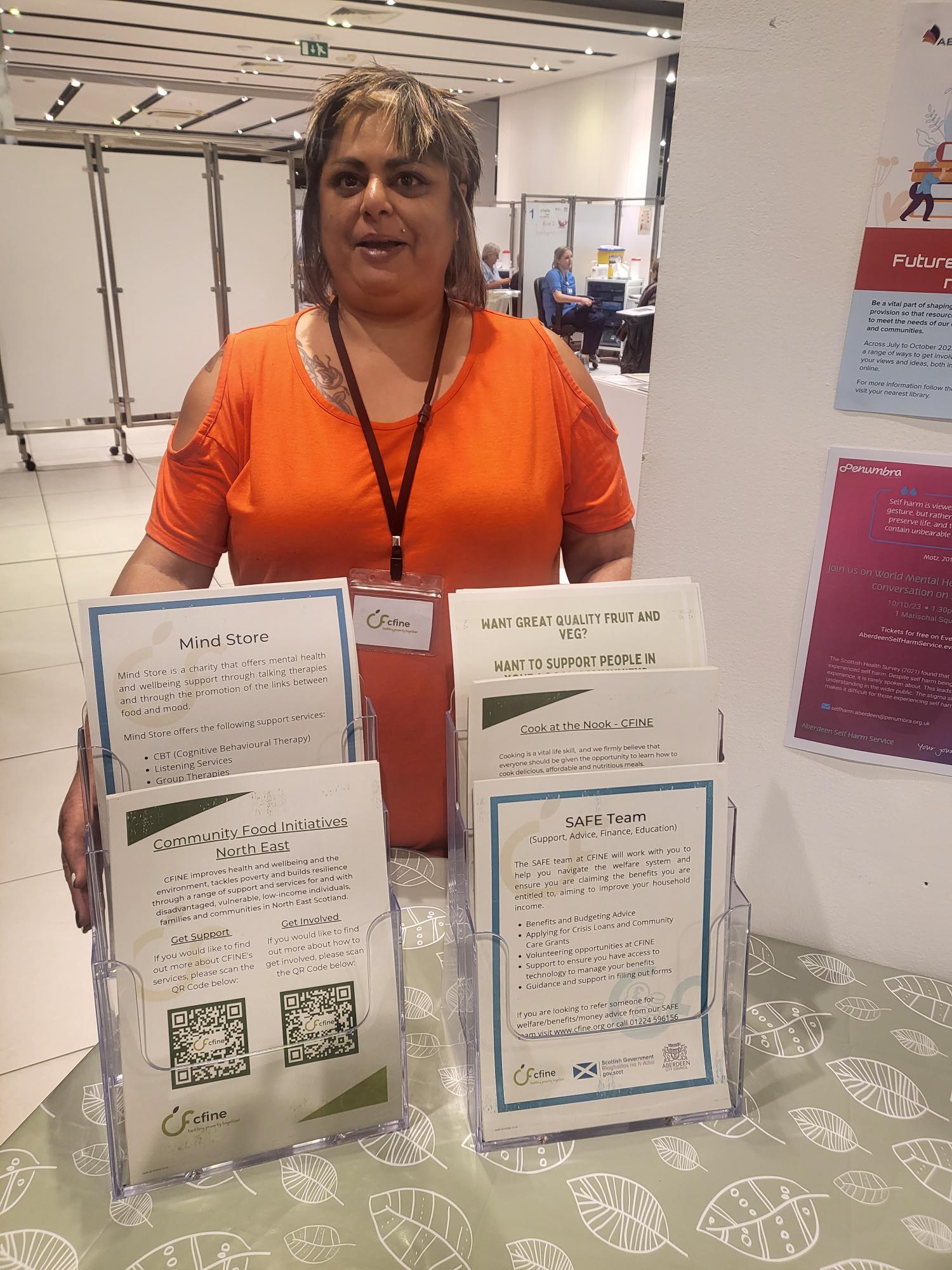 Ad Hoc Bookings
Promotion & Support:
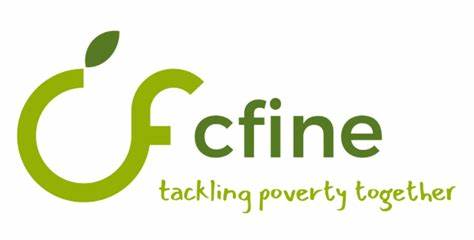 CFINE Safe Team – helping people to navigate the welfare system to improve household income
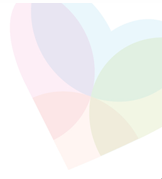 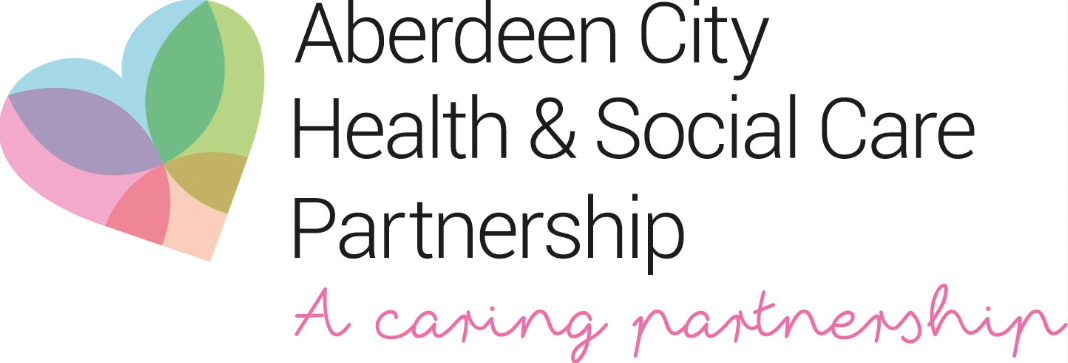 Tackling Poverty & Inequalities
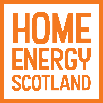 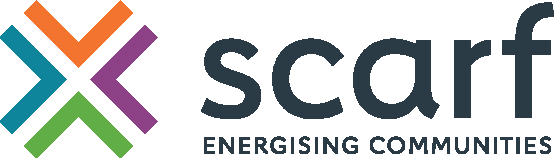 At Hub:
Fortnightly (Tuesdays)
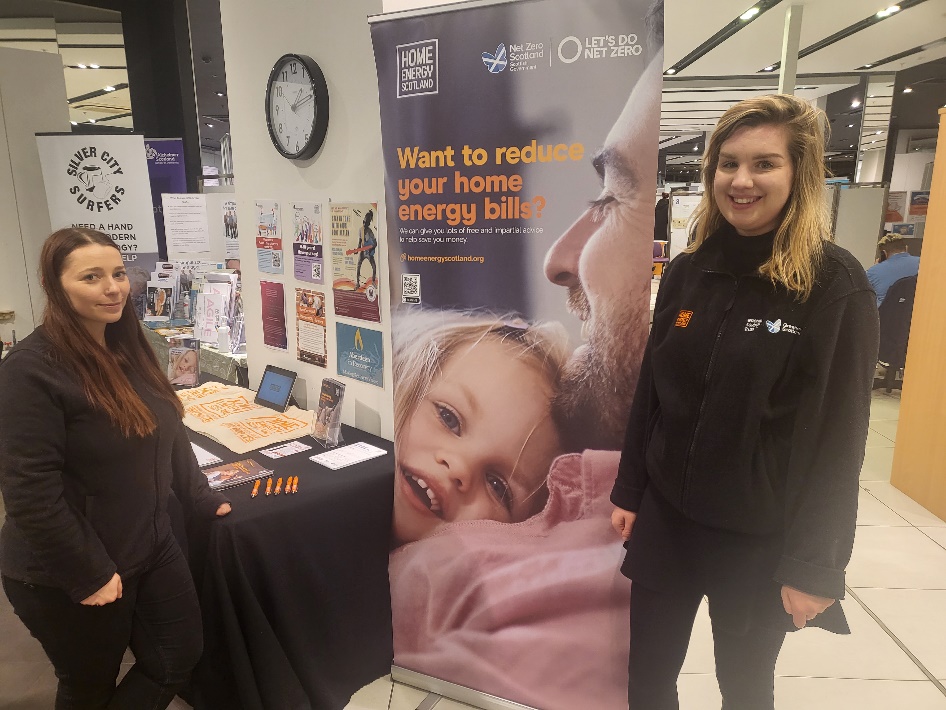 Promotion & Support:
Providing free impartial advice on saving energy, keeping warm at home, funding grants and more
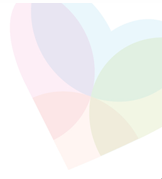 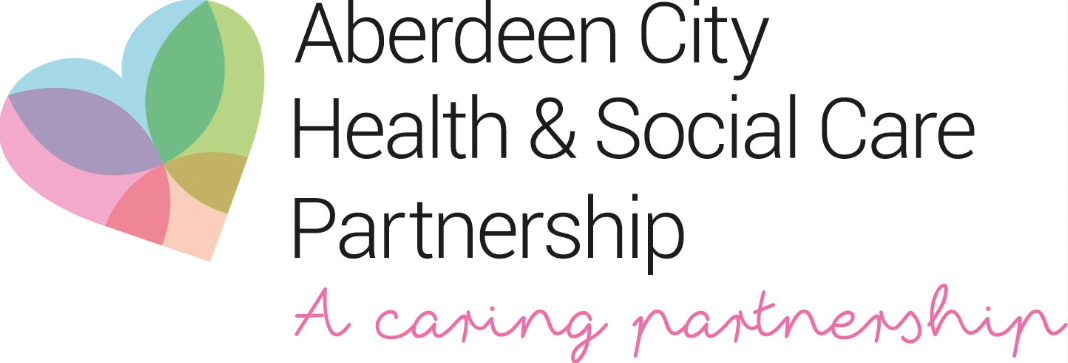 Tackling Poverty & Inequalities
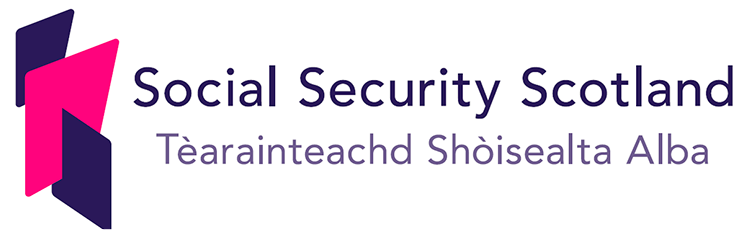 At Hub:
Every Thursday
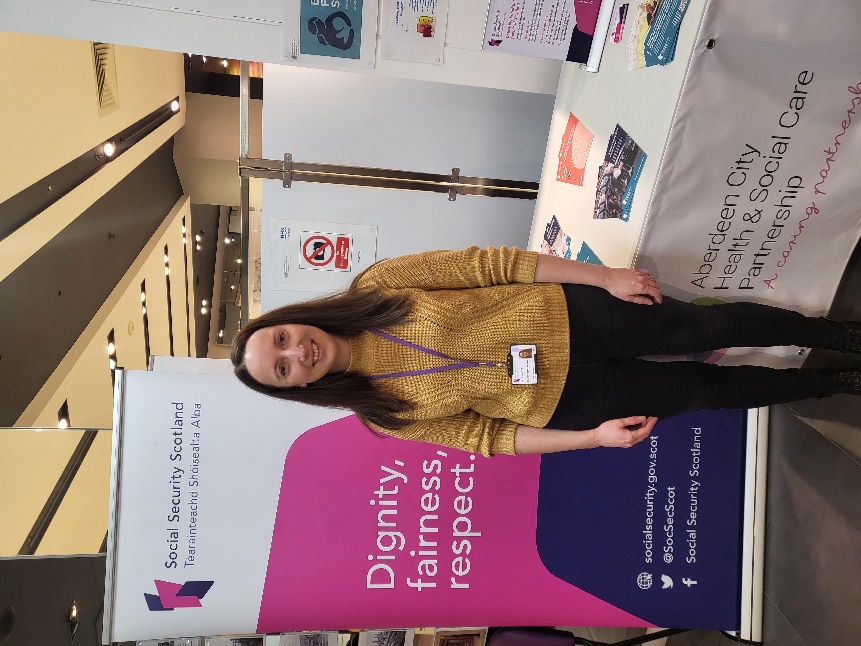 Promotion & Support:
Benefits Support, Debt Advice, Job Start Payments, energy bills payments, disabilities support & more
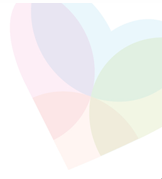 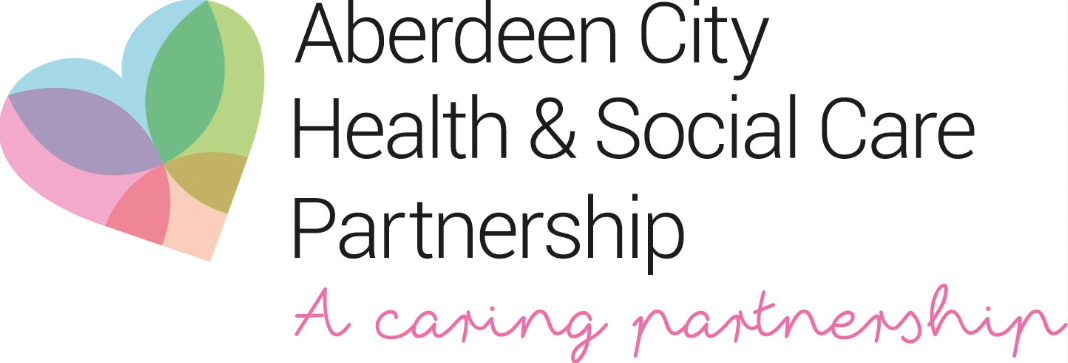 Digital Inclusion
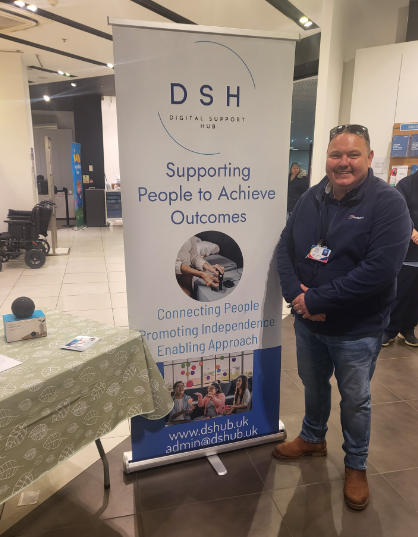 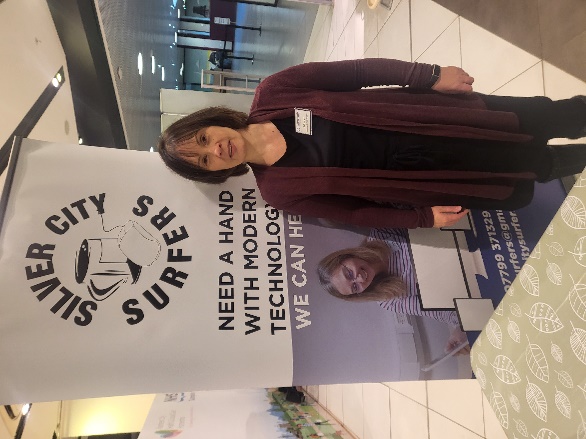 At Hub:
Ad Hoc Bookings
Promotion & Support:
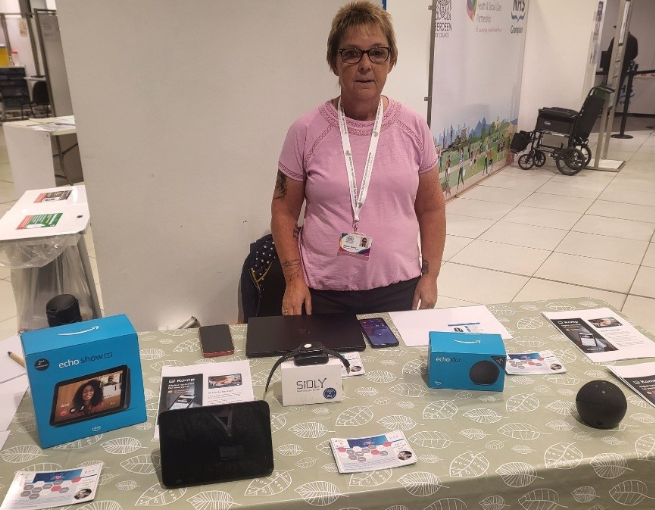 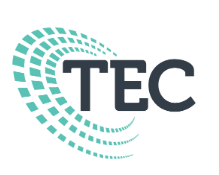 Supporting people with modern technology & access to Technology enabled care
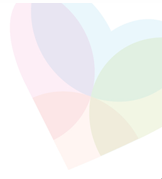 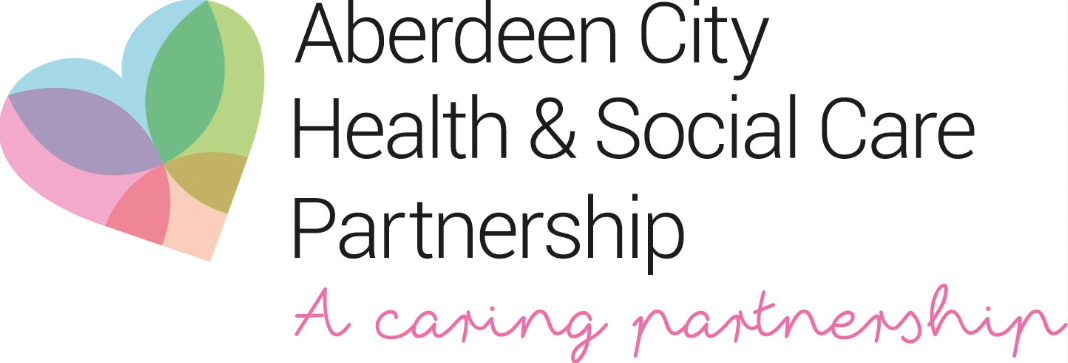 Other Community Partners
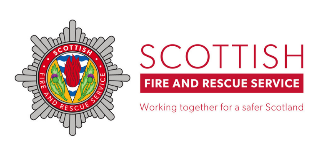 At Hub:
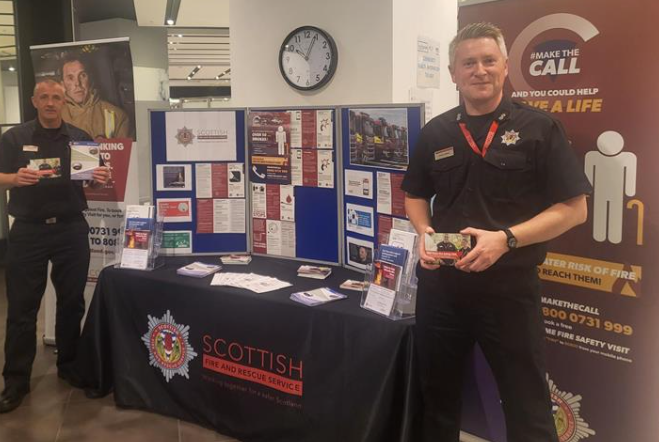 Weekly
Promotion & Support:
Providing Home Safety Advice
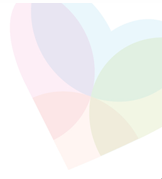 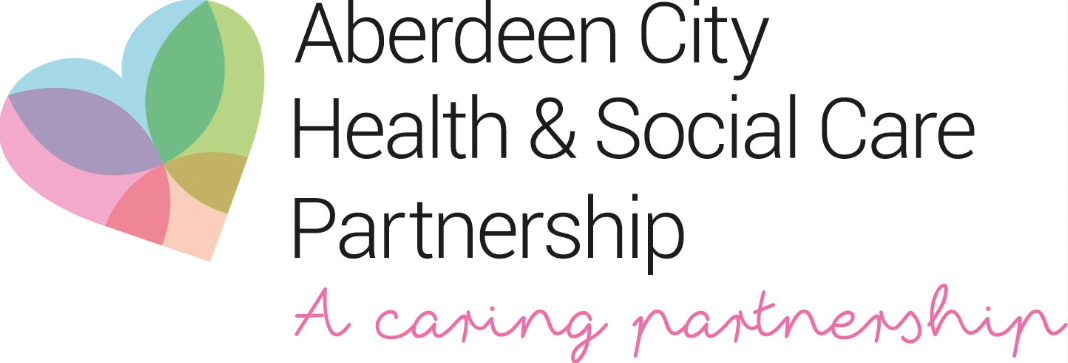 Other Community Partners
At Hub:
Ad Hoc Bookings
During Health Visitor or Pre-school Clinics
Promotion & Support:
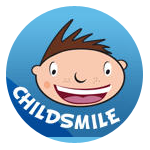 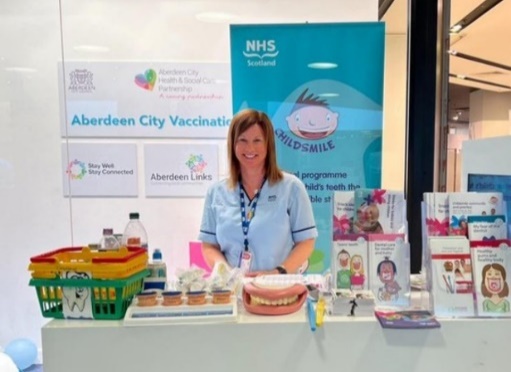 Children’s Oral Health Advice & healthy eating
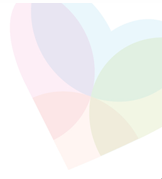 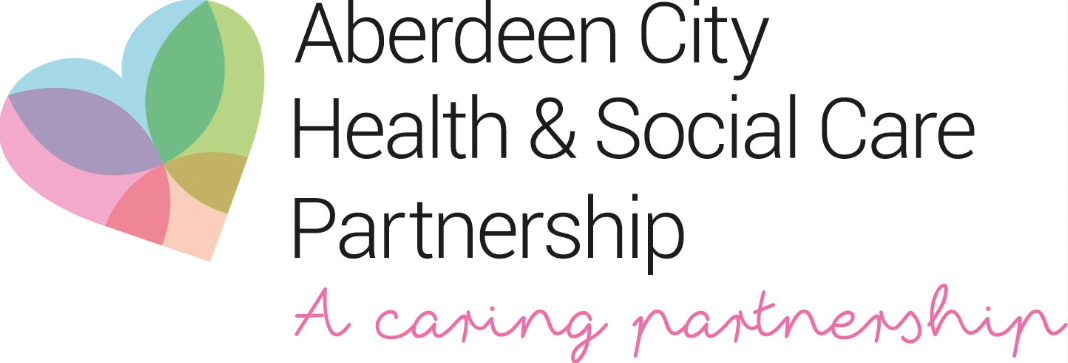 Consultation & Engagement
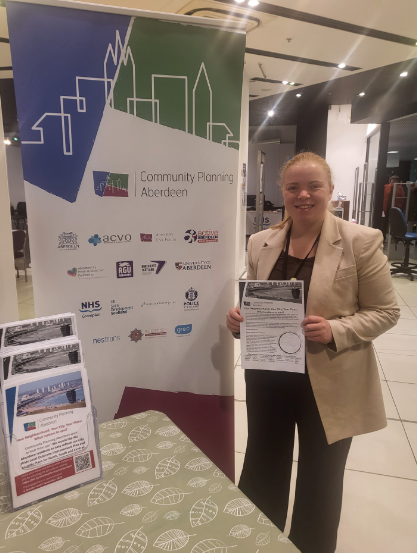 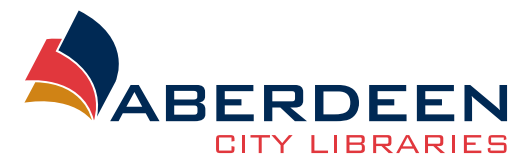 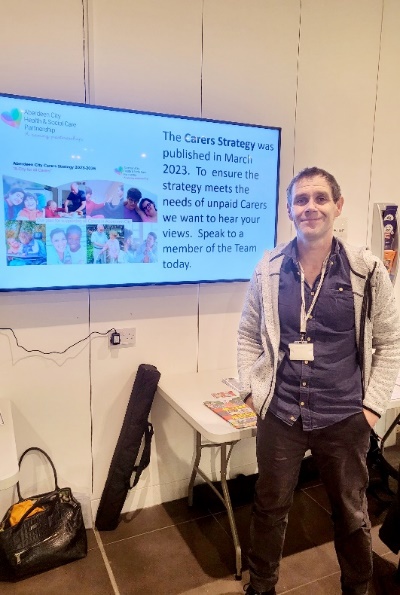 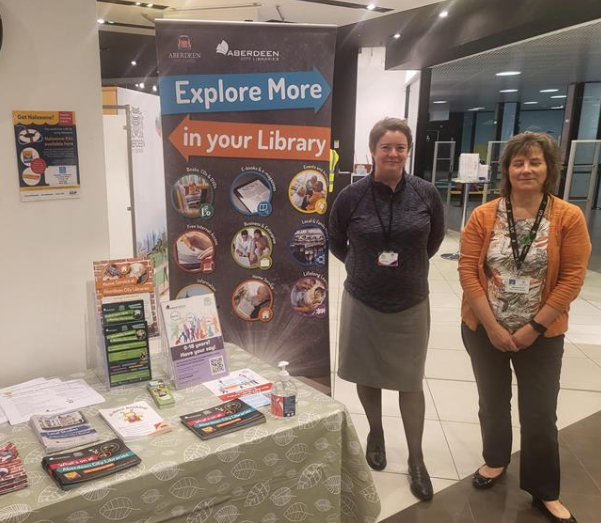 Carers Strategy Consultation
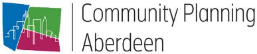 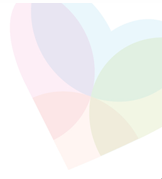 Coming Soon……..
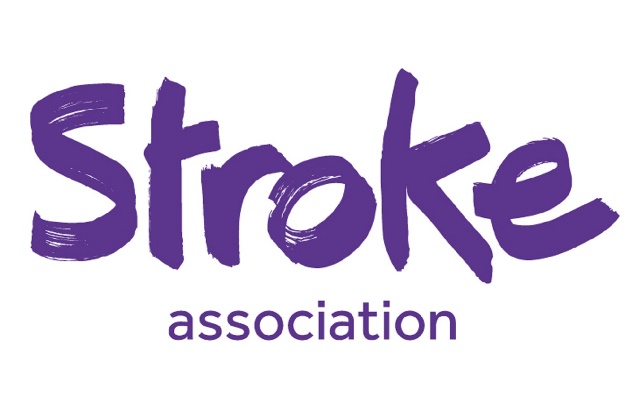 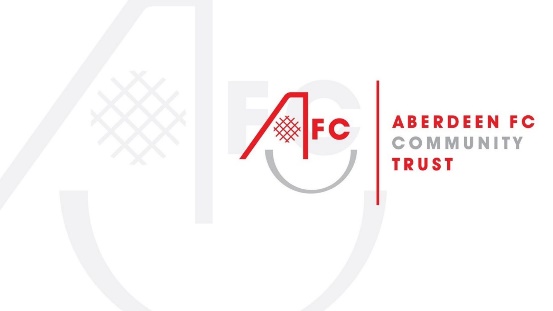 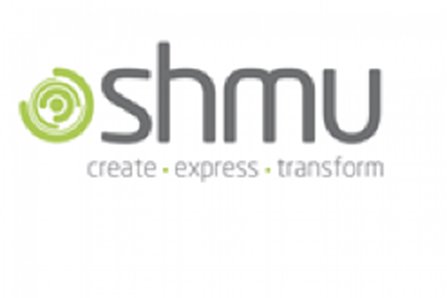 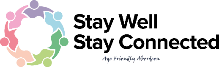 Grampian Stroke Club
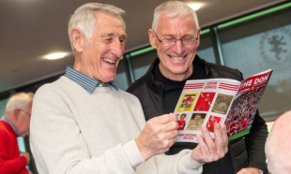 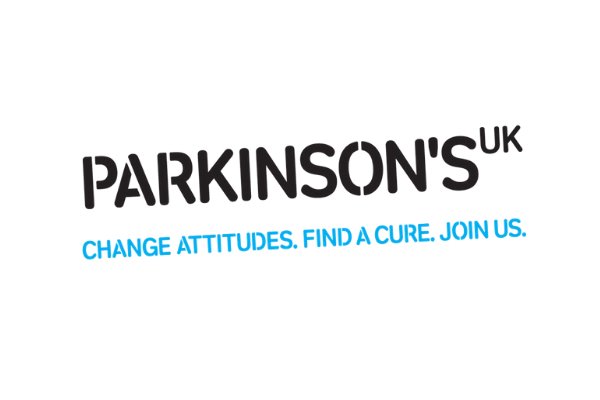 Sporting
Memories
Sessions
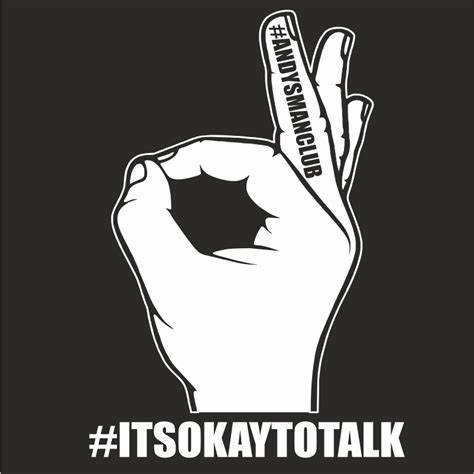 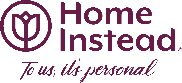 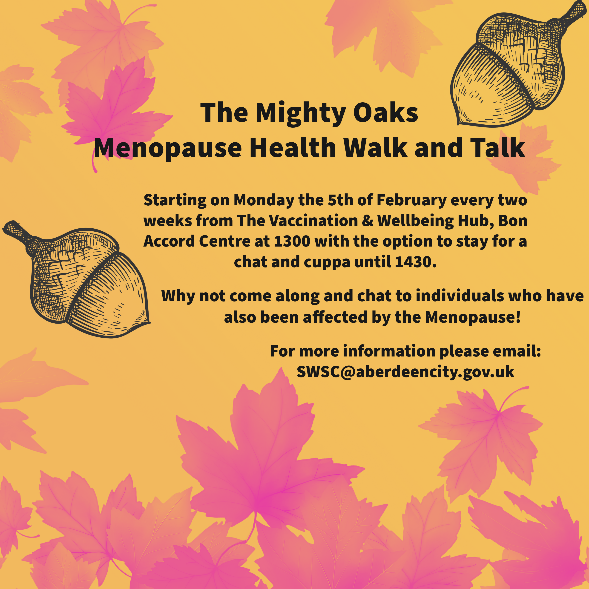 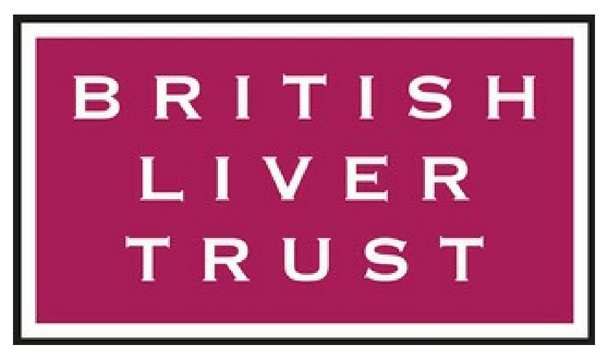 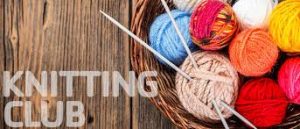 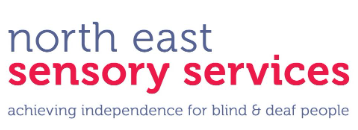 The Impact
It is great to hear that I can now book my bloods and Vitamin B12 in the hub when I am attending for other appointments.  The centre is easy to get to by bus. 
Service User
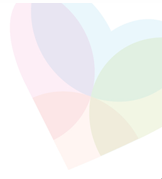 People have reported that 
they find the Hub a great venue to meet, as it is easy to find and also the anonymity of going  into the Centre provides them as they could be attending for a number of reasons.
Visiting Service
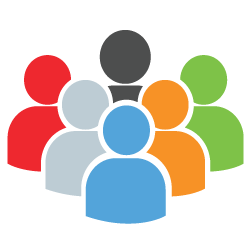 My appointment included incredibly valuable advice on the use of my asthma inhalers.  Focussed, conscientious care from a lovely nurse. 
Service User
Excellent Idea with lovely friendly and informative staff.  The city needs a wee hub like this for people to pop into for advice etc. 
Service User
Thank you so much.  
I asked for extra info about anorexia for a relative and the staff were so kind and helpful.  I really appreciate their help.  Also delighted by the leaflets all the information available.  
Service User
It was really helpful to be able to engage in conversation 
with members of the public regarding safer mobility, community services and engagement in meaningful activity.  We were able to share information with people who may not otherwise access our services.  The relaxed atmosphere over a cup of tea allowed everyone to relax and engage better.  
Visiting Service
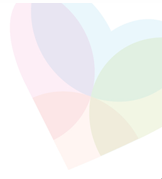 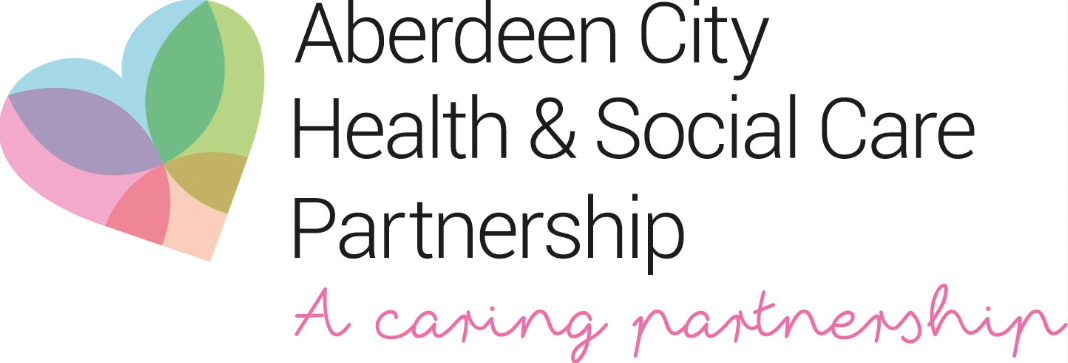 What can you do to help?
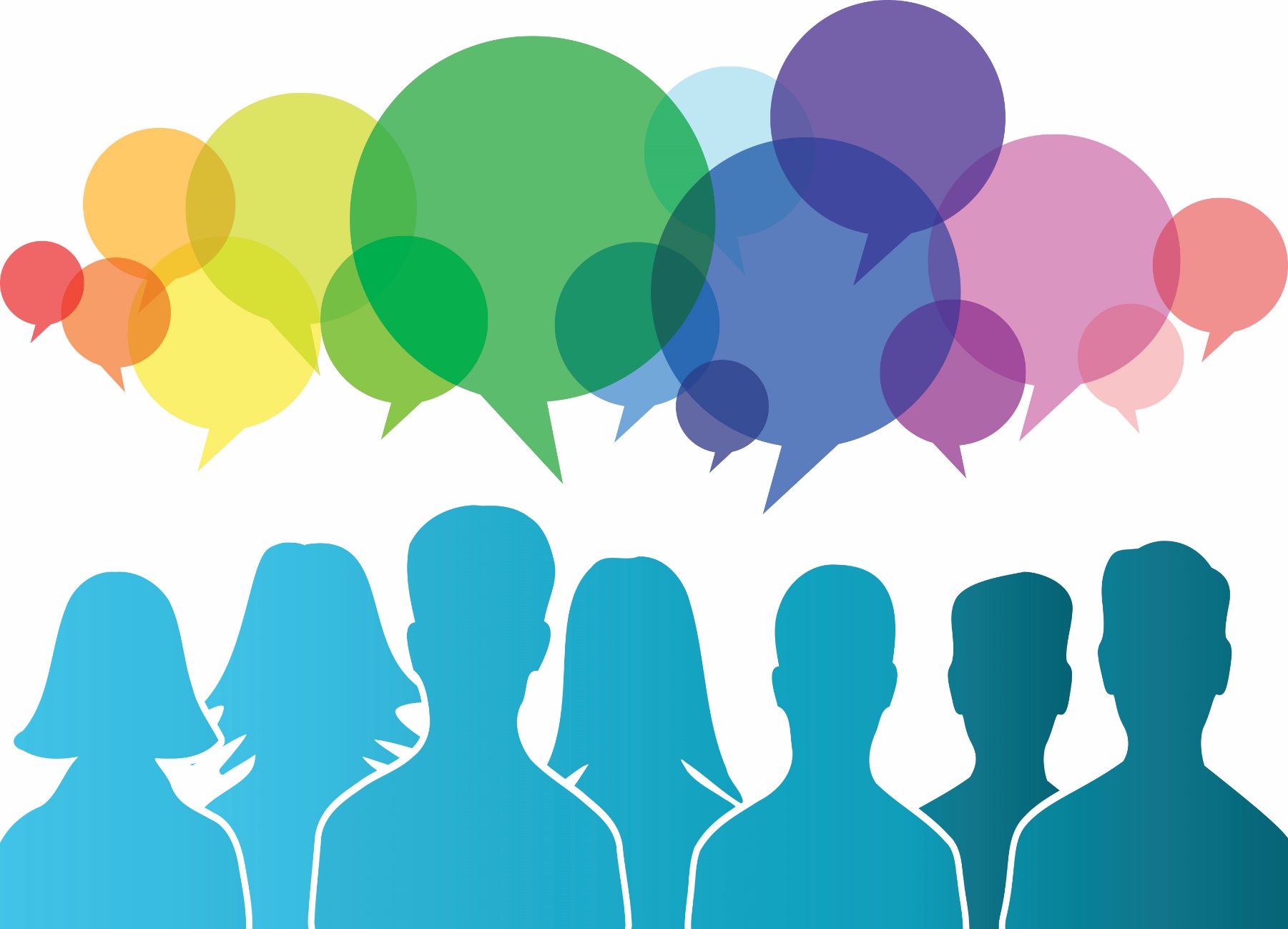 Arrange to 
Visit the 
Centre
Would your 
Service be 
interested
In using the 
space?
Spread the 
Word?
Signpost to 
To the Hub
How can we 
Work together?
Do you have promotion materials to display?
Contact:
Caroline Anderson
Programme Manager
Caroline.anderson2@nhs.scot
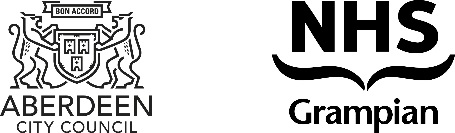